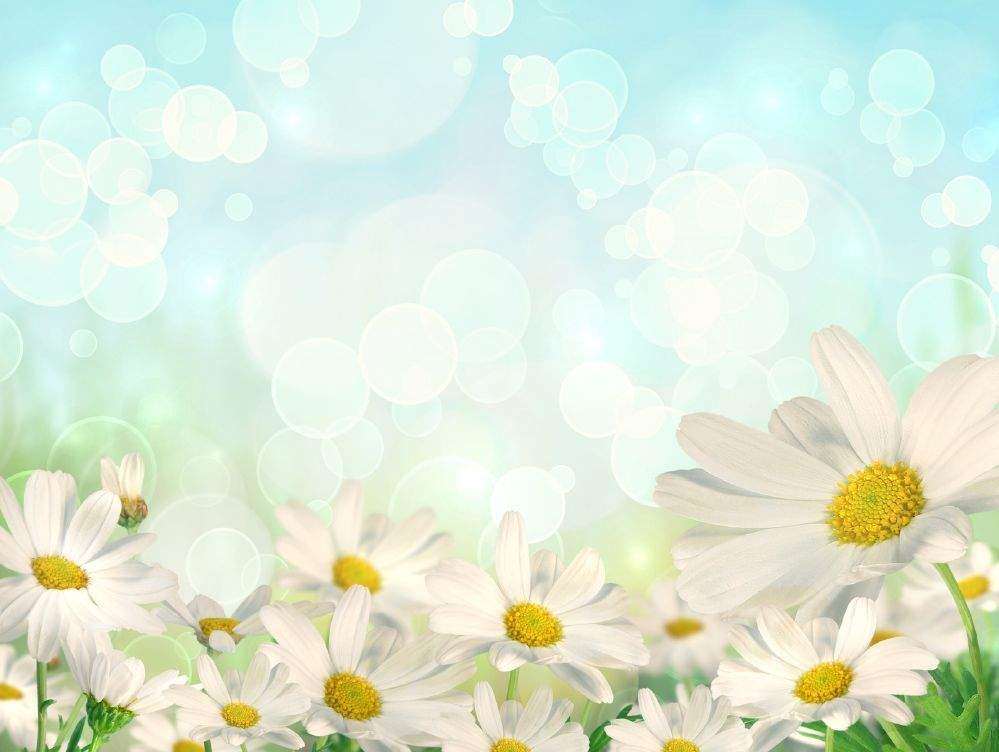 Муниципальное бюджетное дошкольное образовательное учреждениедетский сад № 14 г. Твери
воспитателя
 Ганиевой Сабины Шамильевны
Портфолио
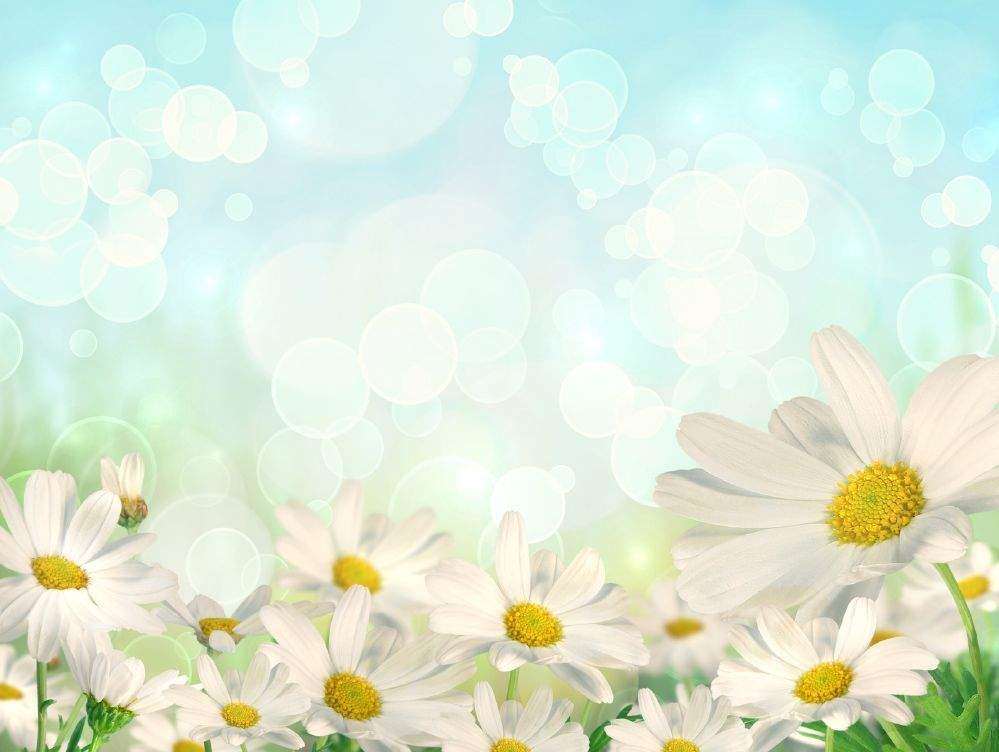 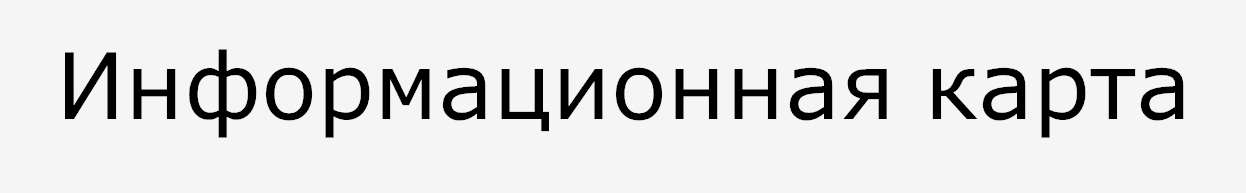 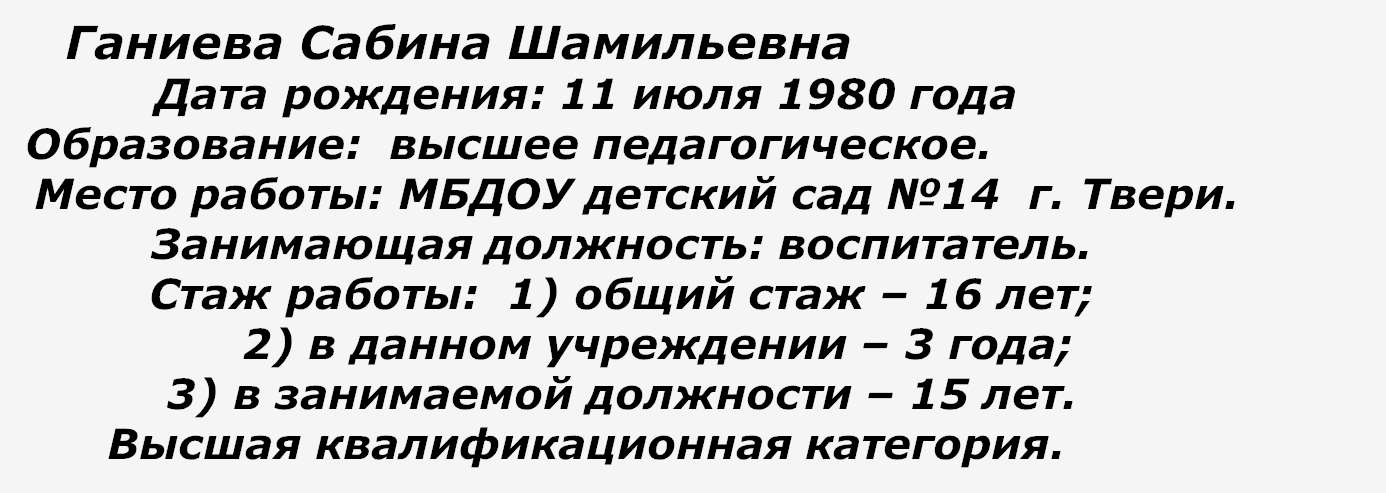 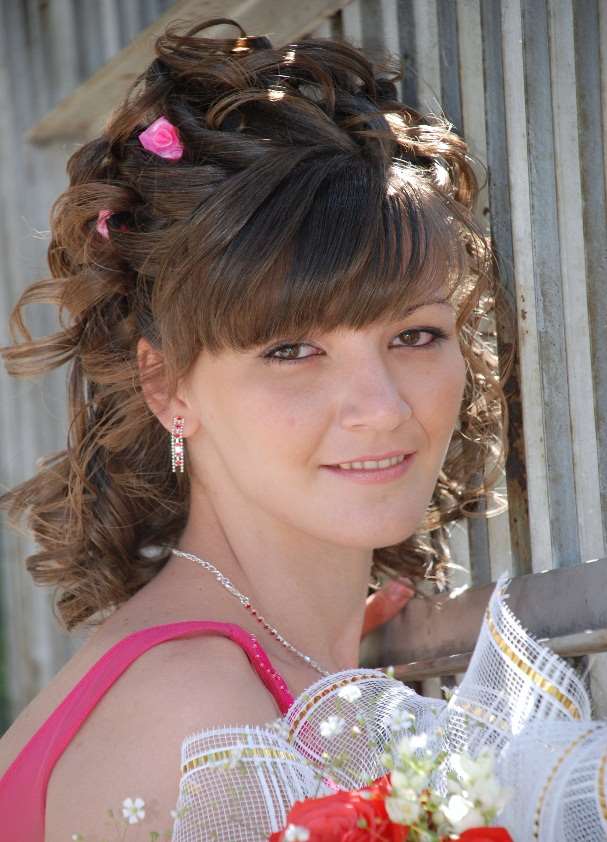 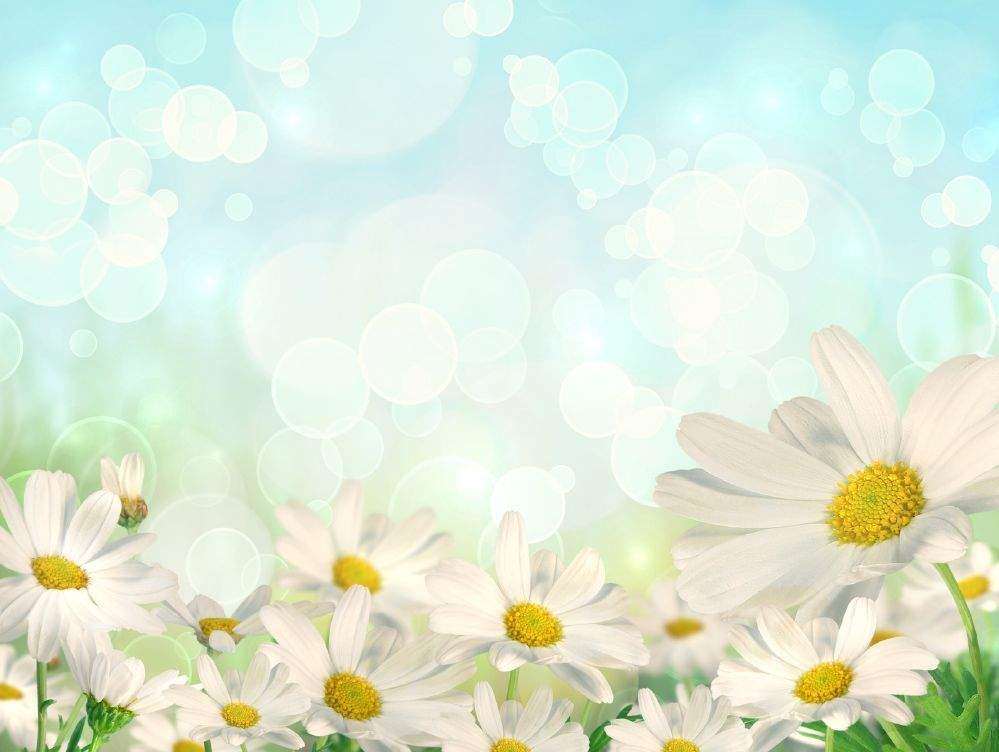 Моё жизненное кредо:
 Мы находимся здесь, чтобы внести свой вклад в этот мир. Иначе зачем мы здесь?

Моё педагогическое кредоЛюбите ребенка! Если хотите развить в себе Божий дар педагога,-любите ребенка!
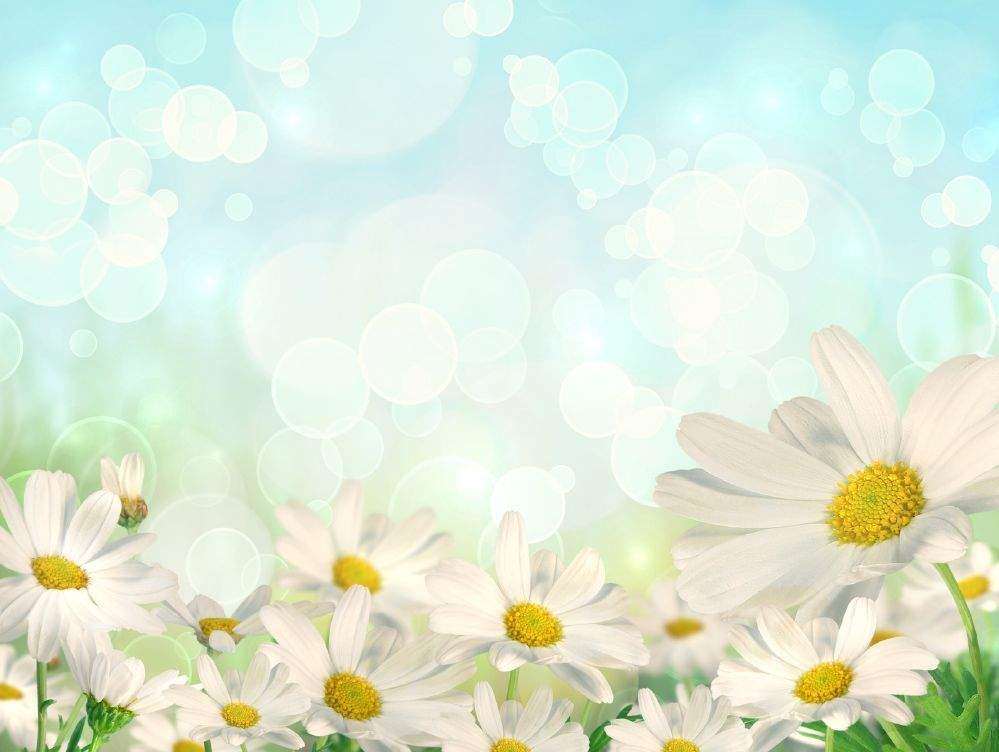 Образование:
 2000г.Муниципальное образовательное учреждение "Волжский колледж экономики и менеджмента-Высшая школа коммерции". Присвоена квалификация "Учитель начальных классов" по специальности " Преподавание в начальных классах". Специализация -дополнительная подготовка в области русского языка.

2006г. Государственное образовательное учреждение высшего профессионального образования «Борисоглебский государственный педагогический институт. Присвоена квалификация " Учитель русского языка и литературы".  Специальность - «Русский язык и литература«

2016г. – дополнительное образование - Профессиональная переподготовка в ЧОУ ДПО «Академия бизнеса и управления системами» по программе «Педагогика и методика дошкольного образования»
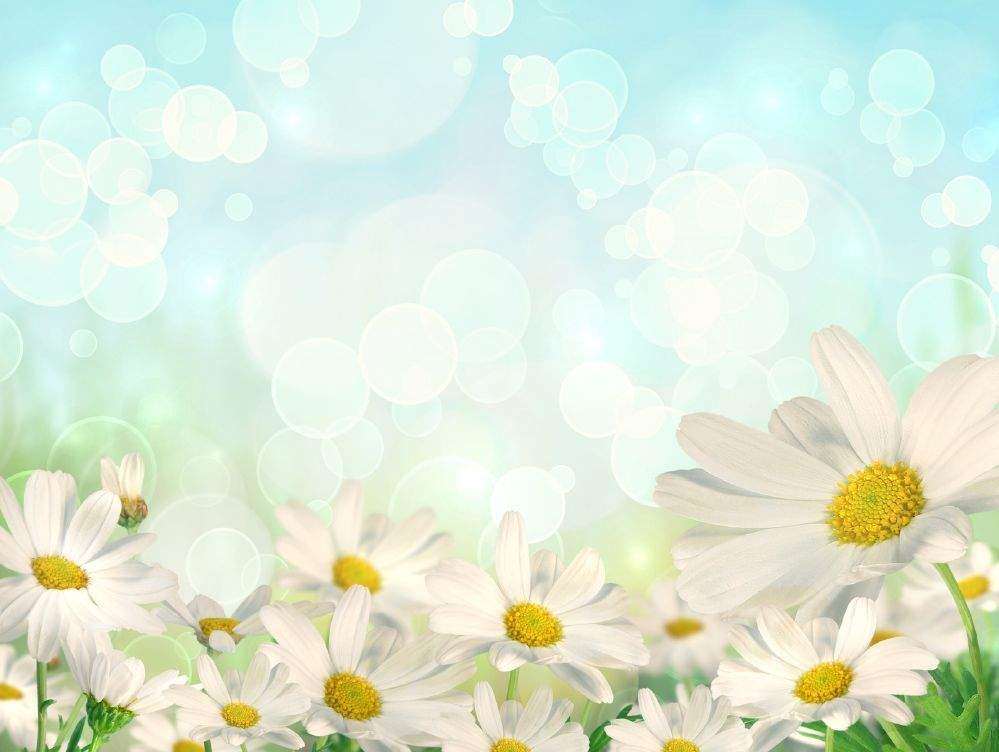 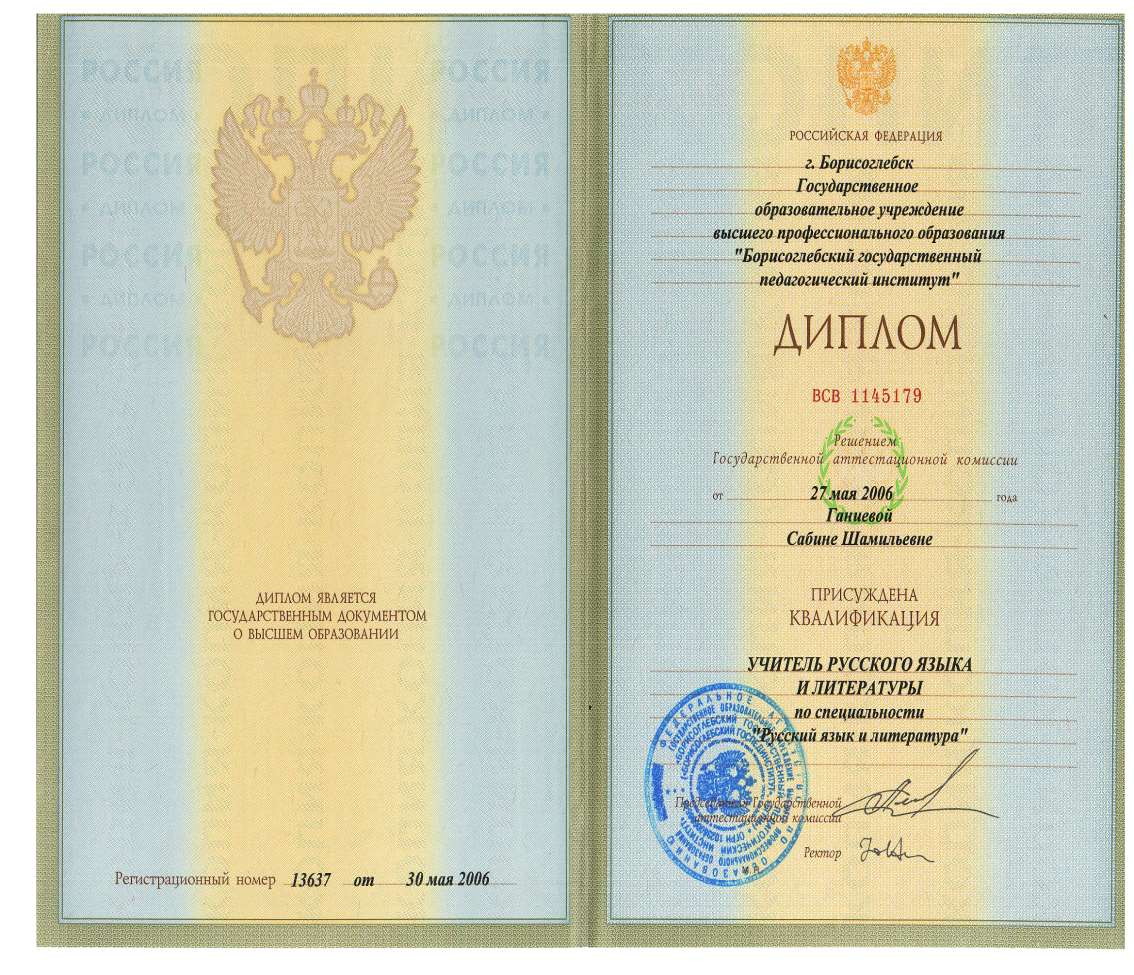 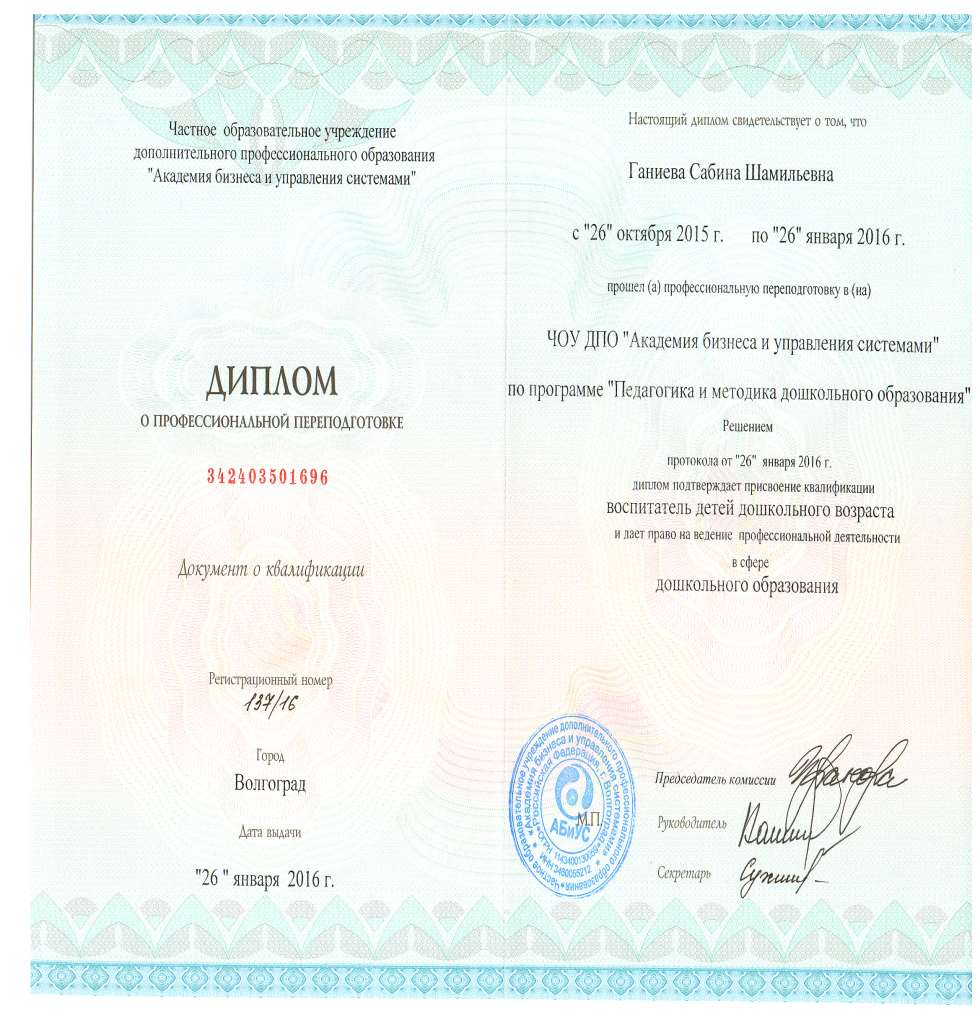 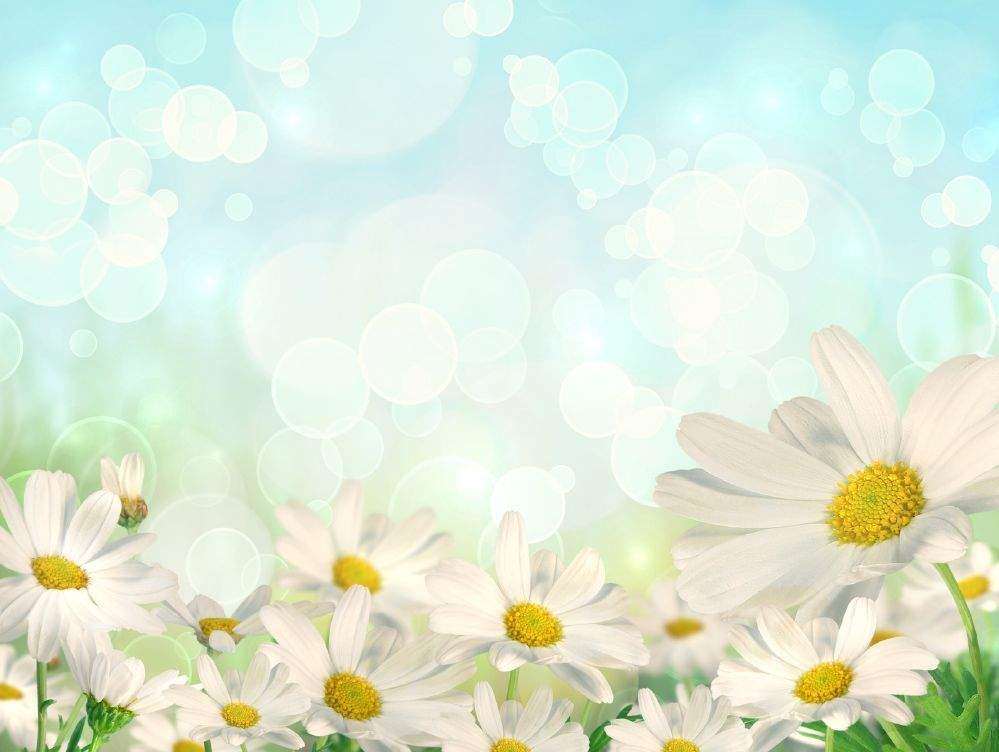 Повышение квалификации.
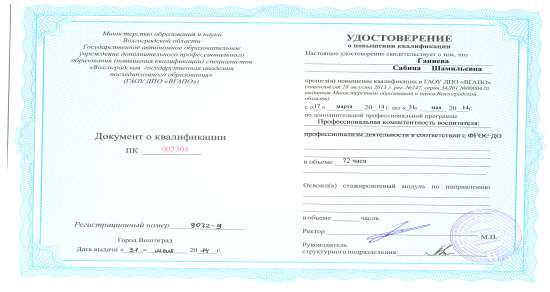 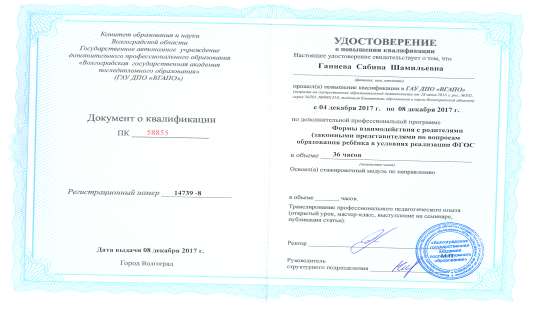 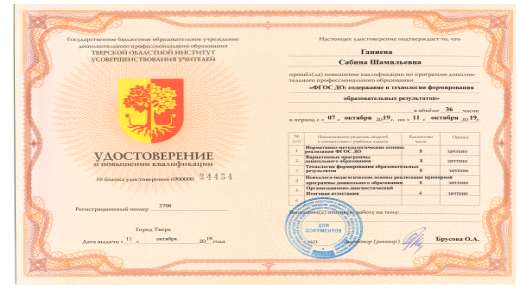 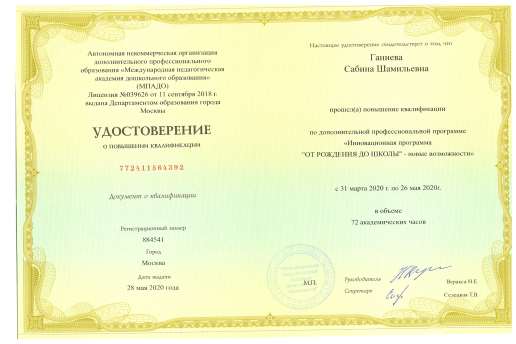 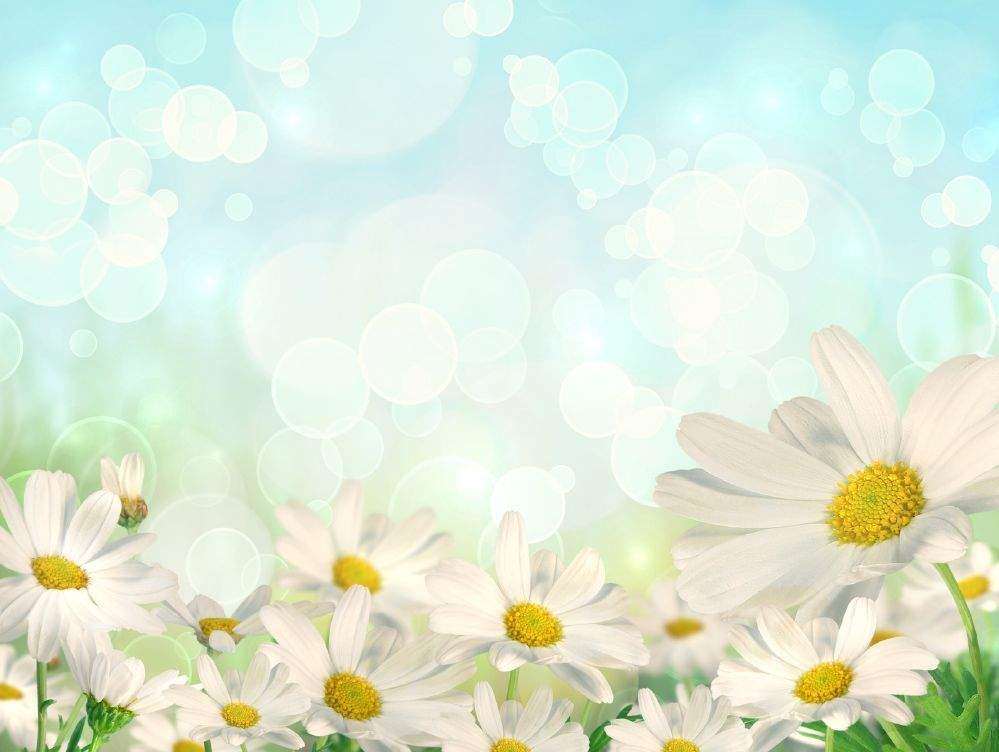 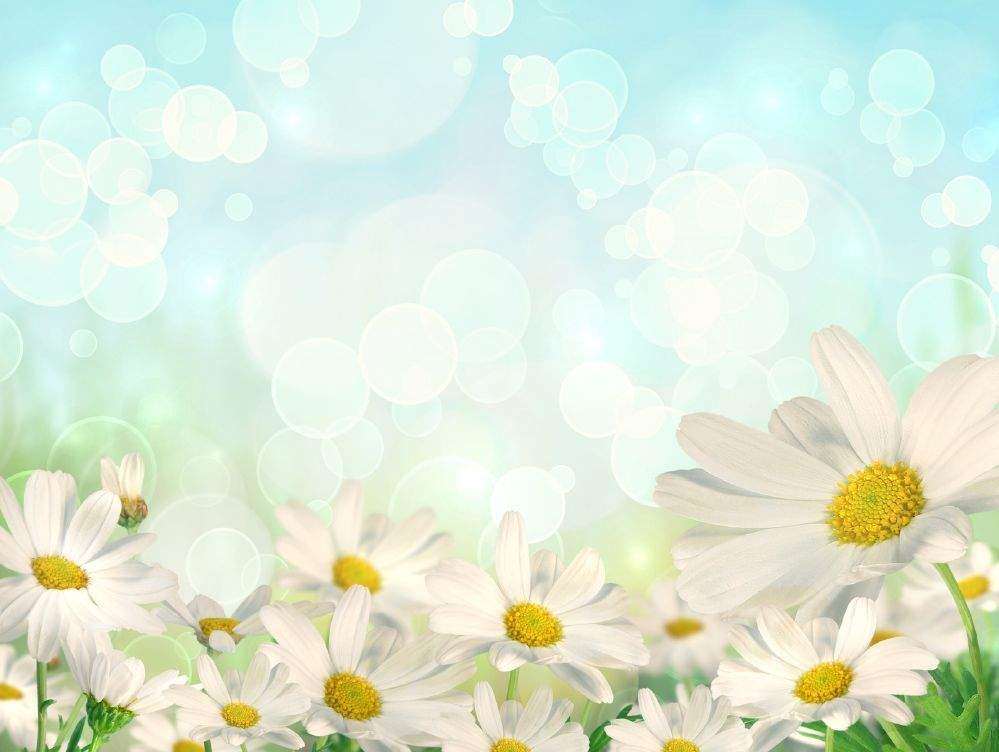 Сведения об аттестации
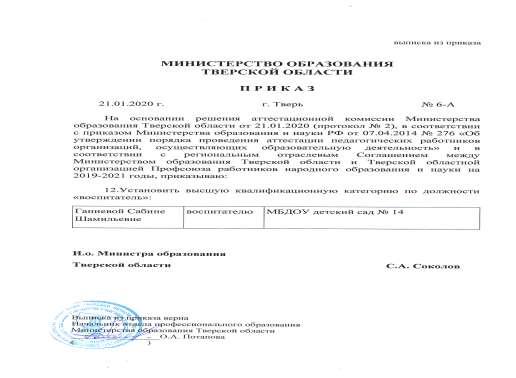 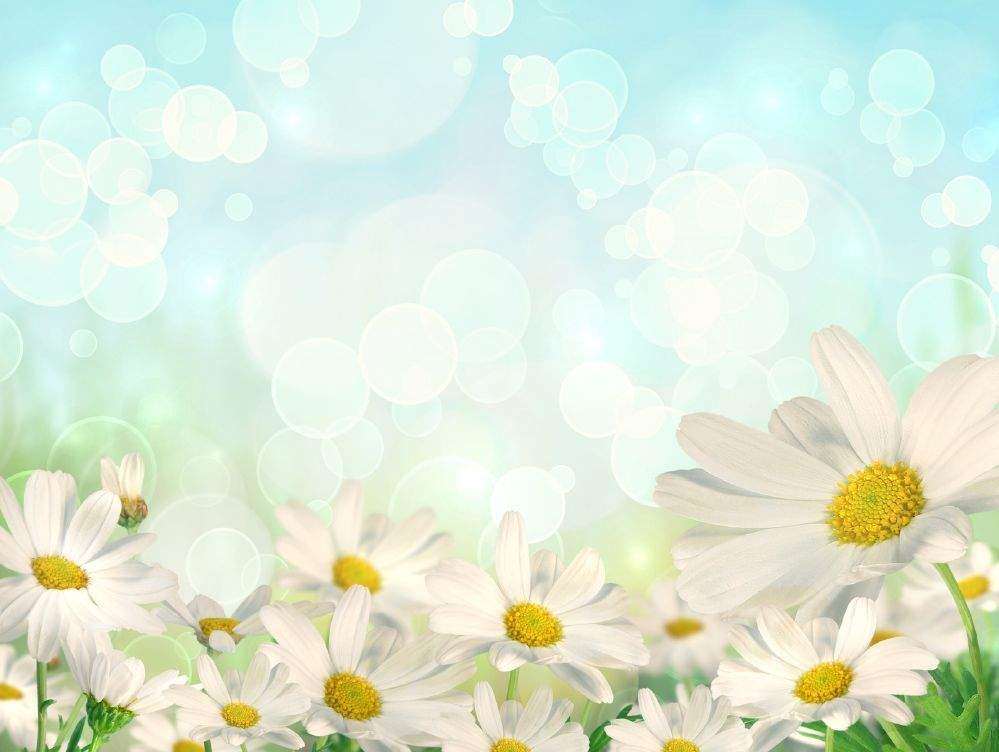 Поощрения и награды
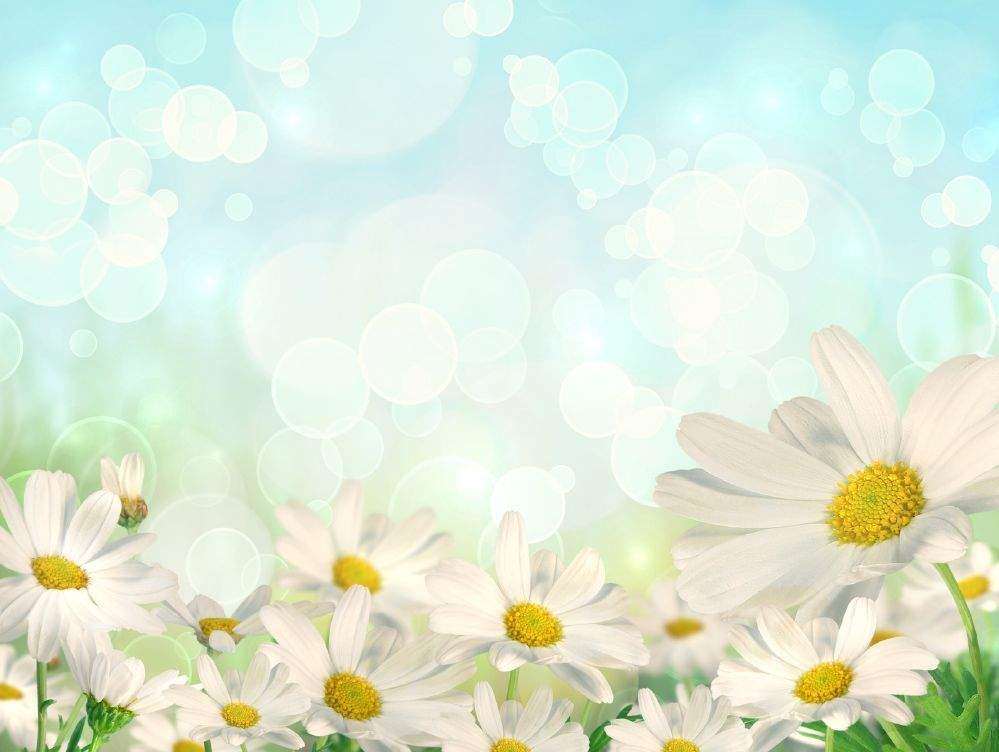 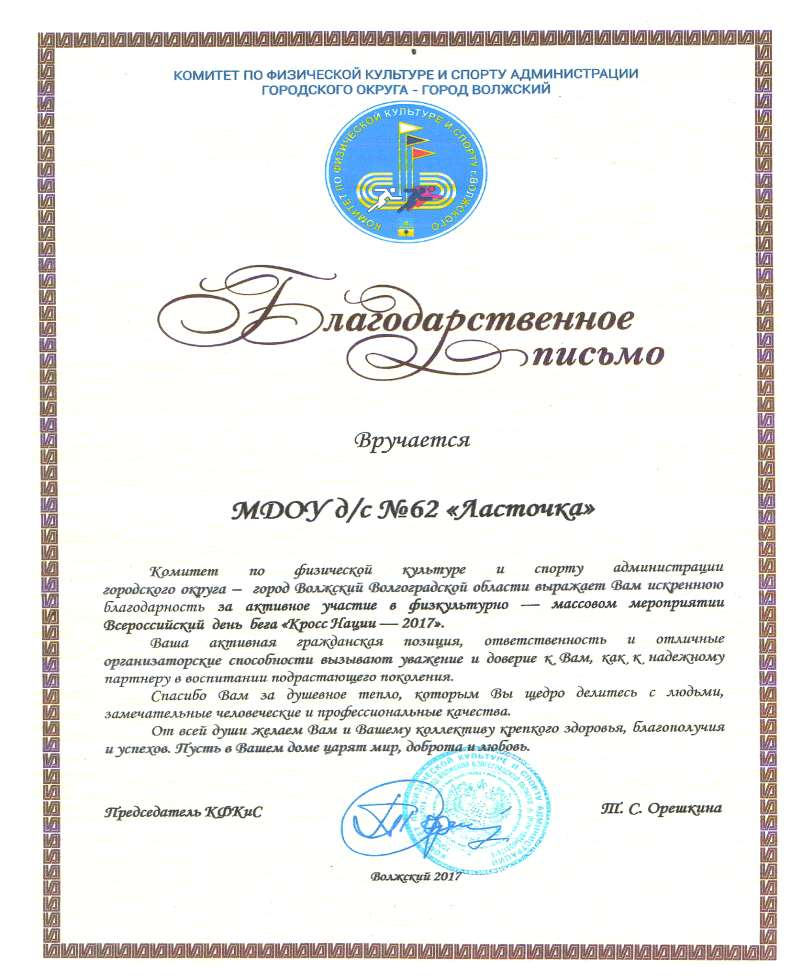 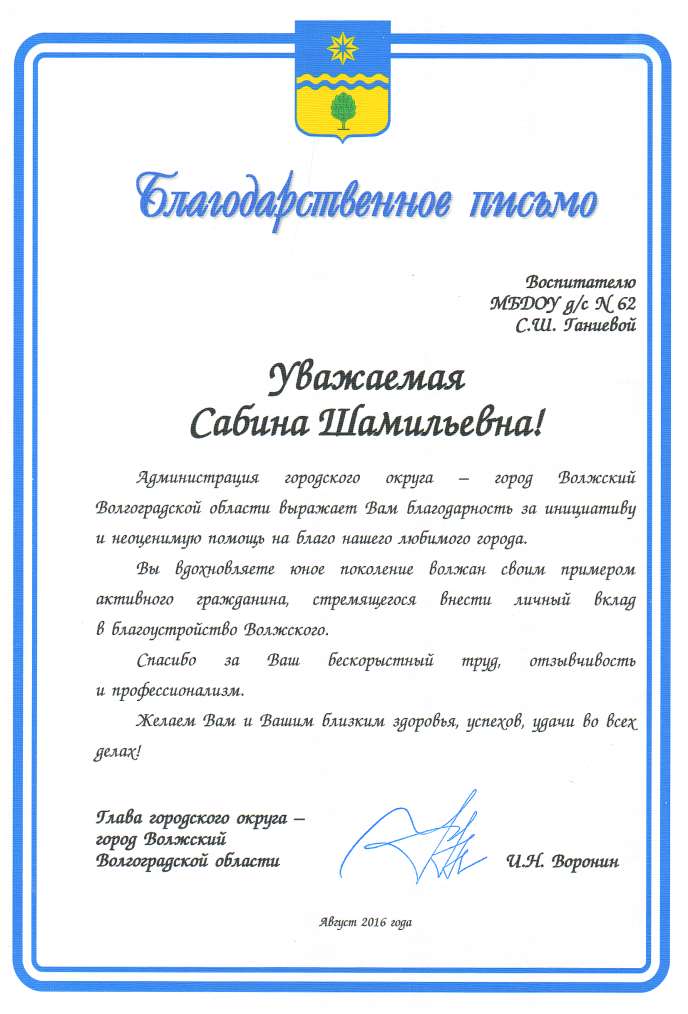 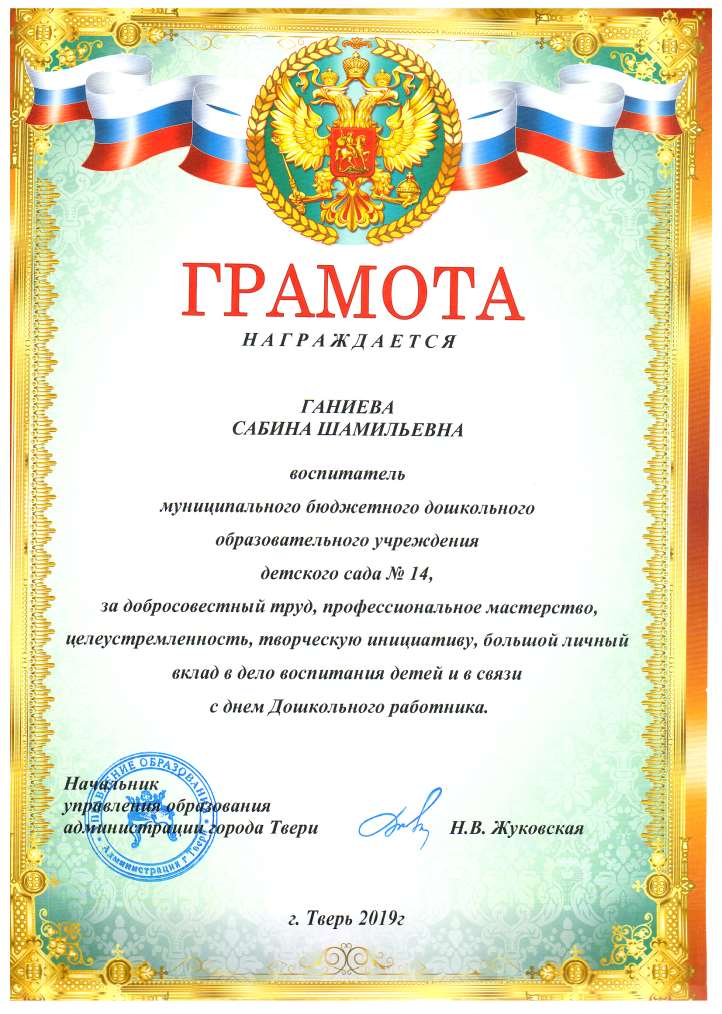 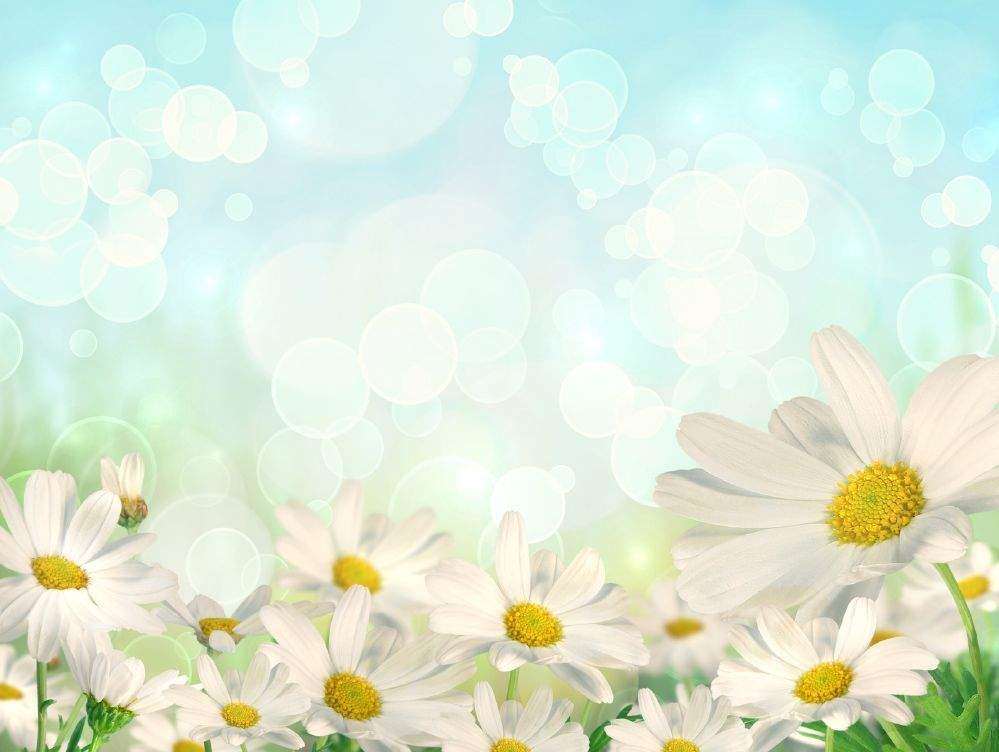 Результаты профессиональной деятельности
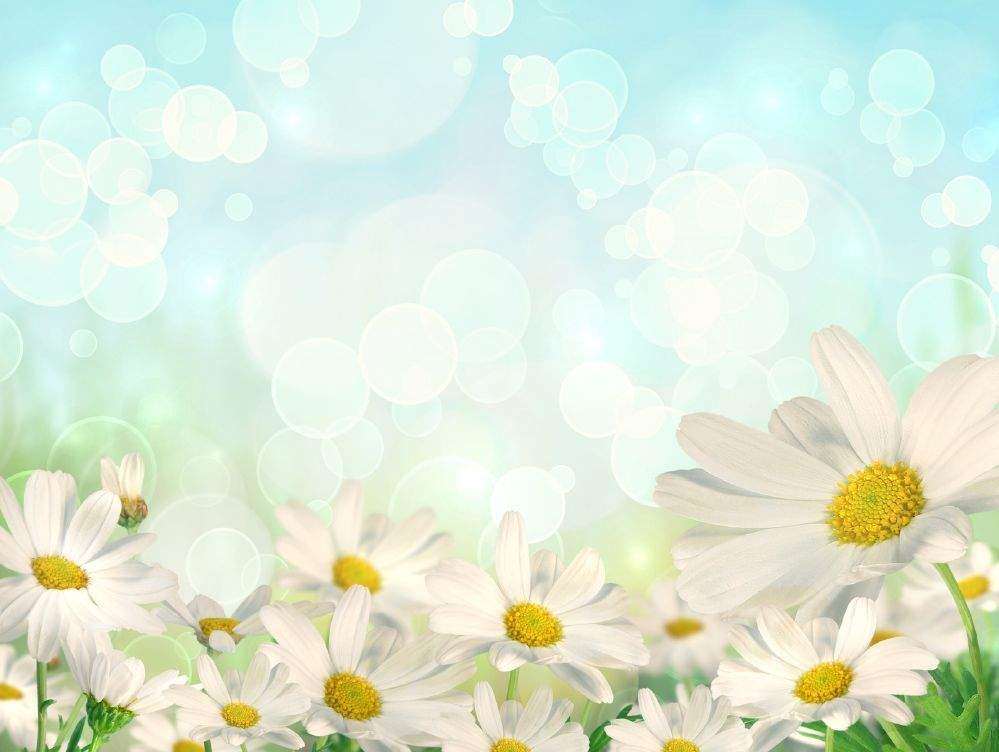 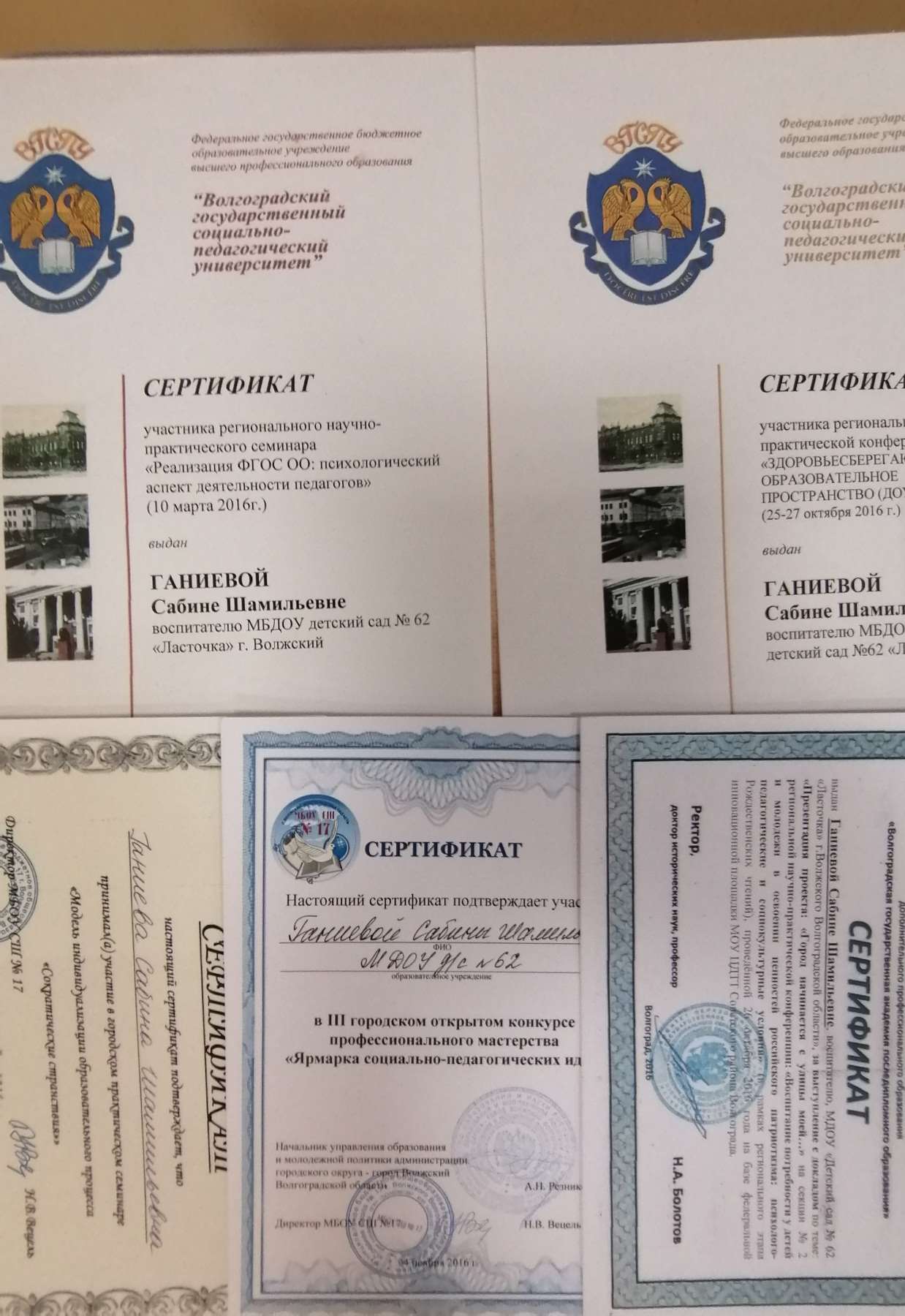 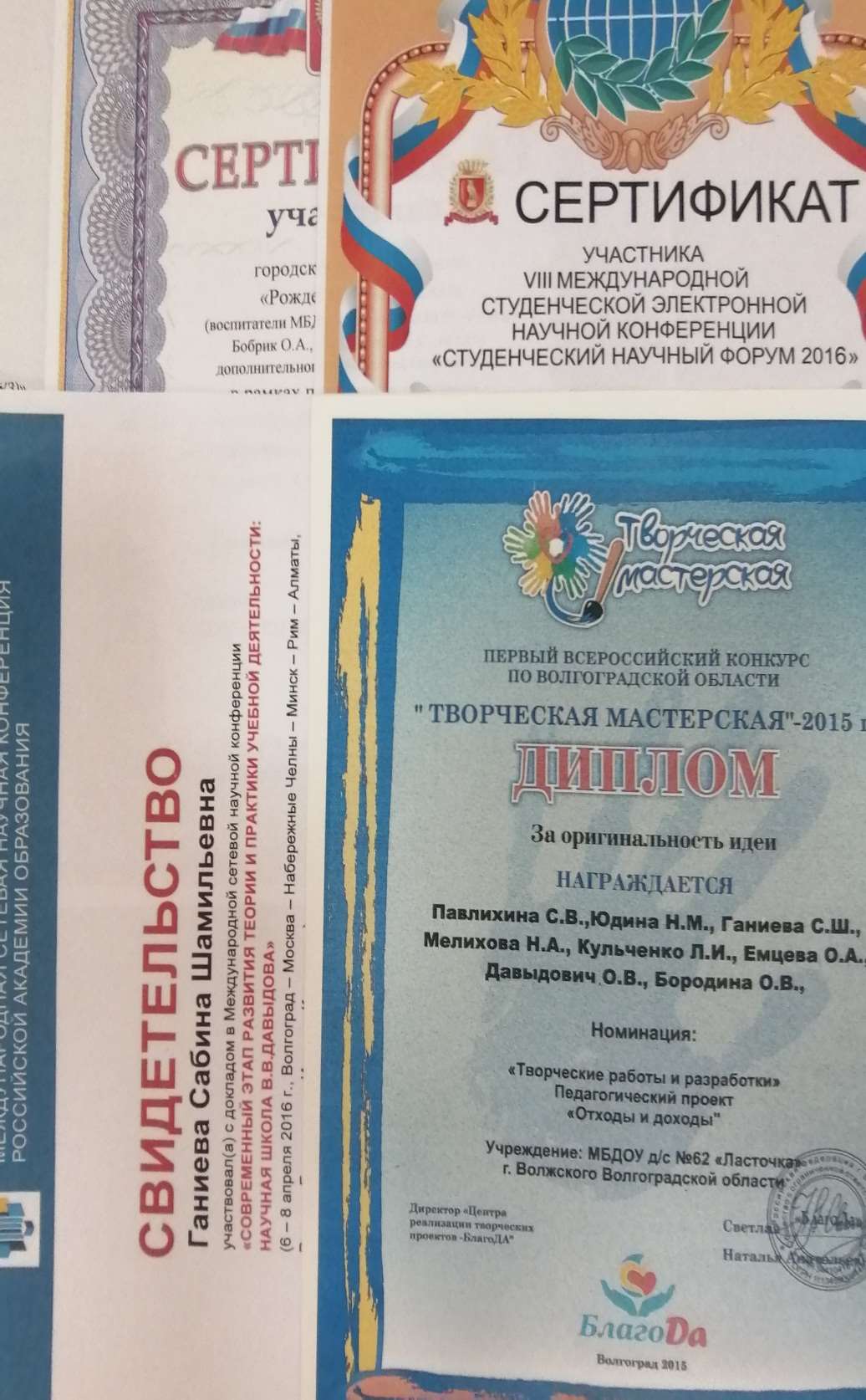 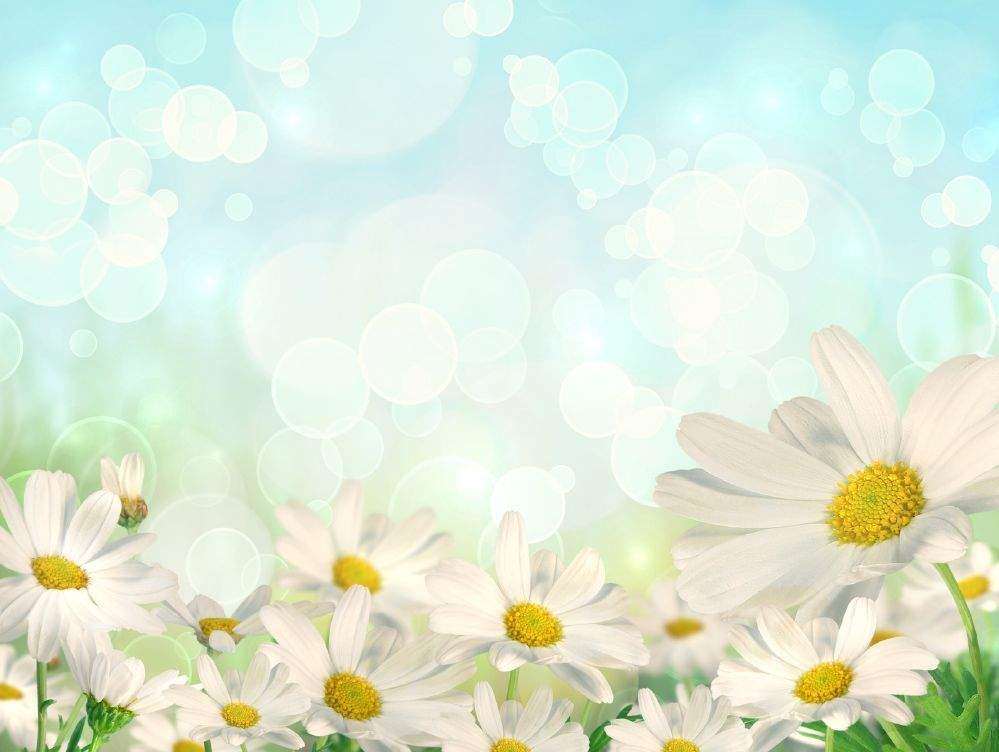 Карта участия в работе городских 
методических объединений
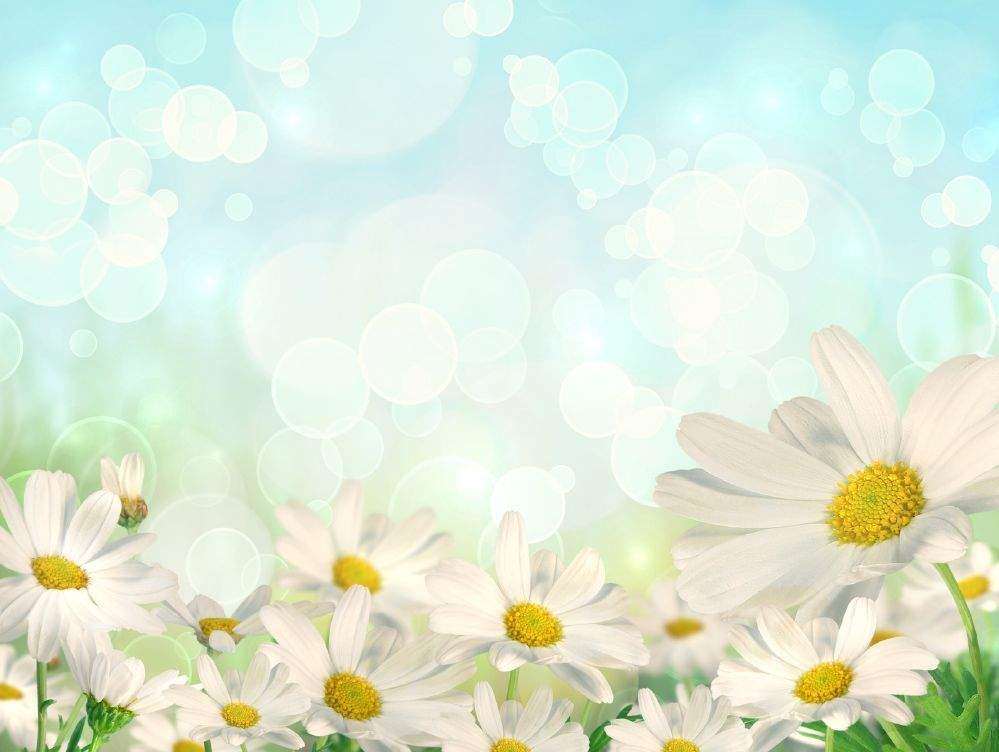 Карта участия в методической работе  ДОУ
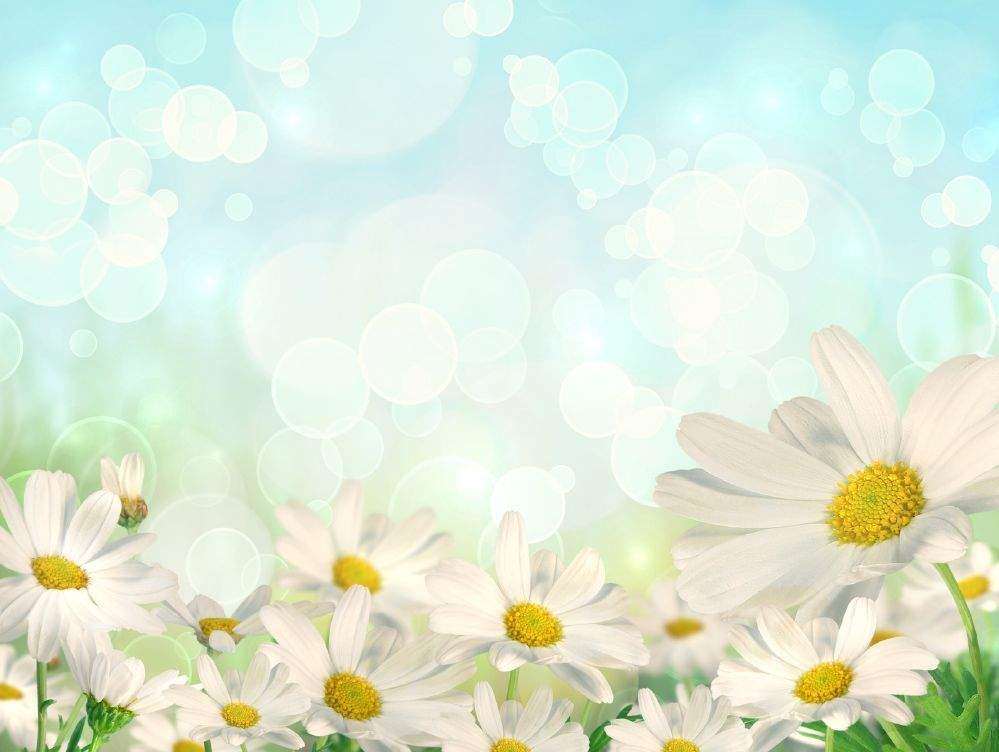 Показ открытых занятий и мероприятий
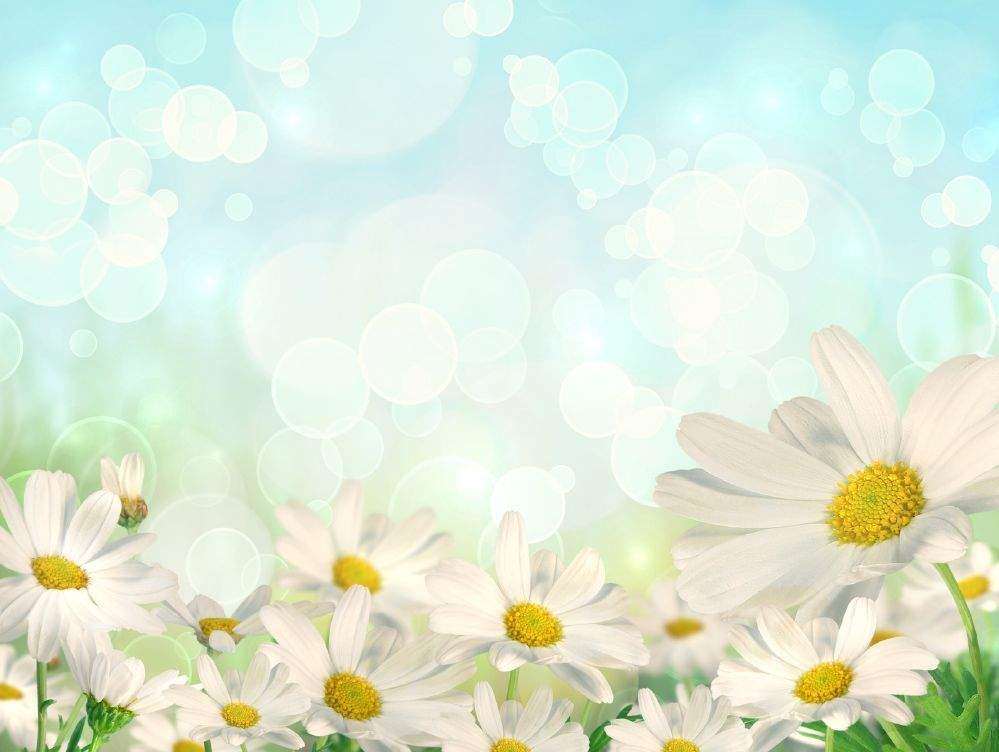 Публикации в СМИ
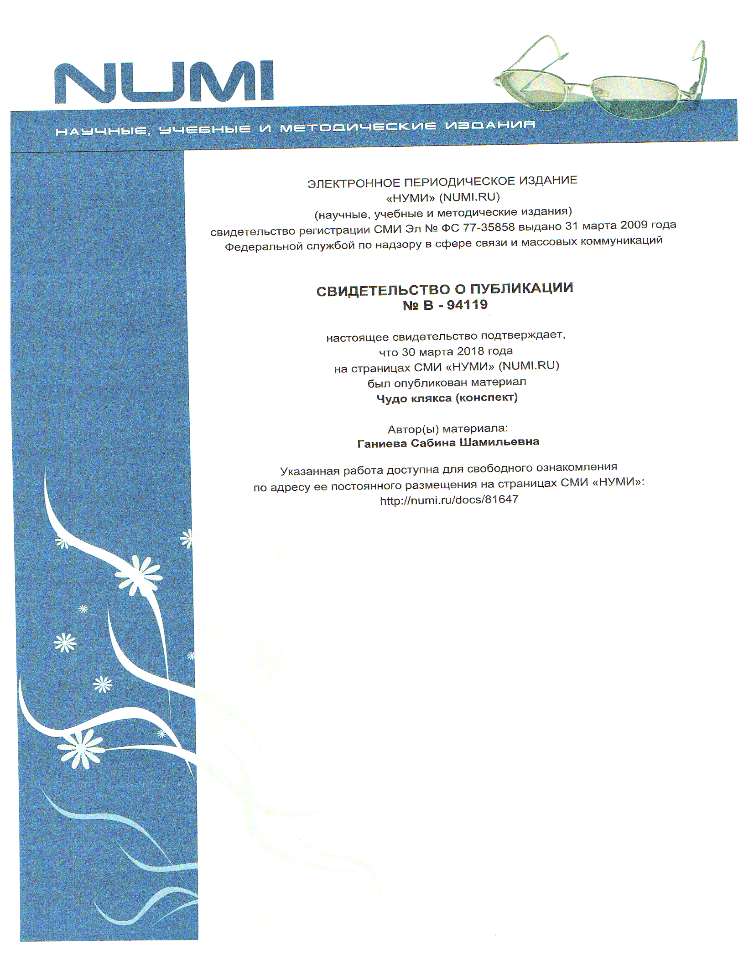 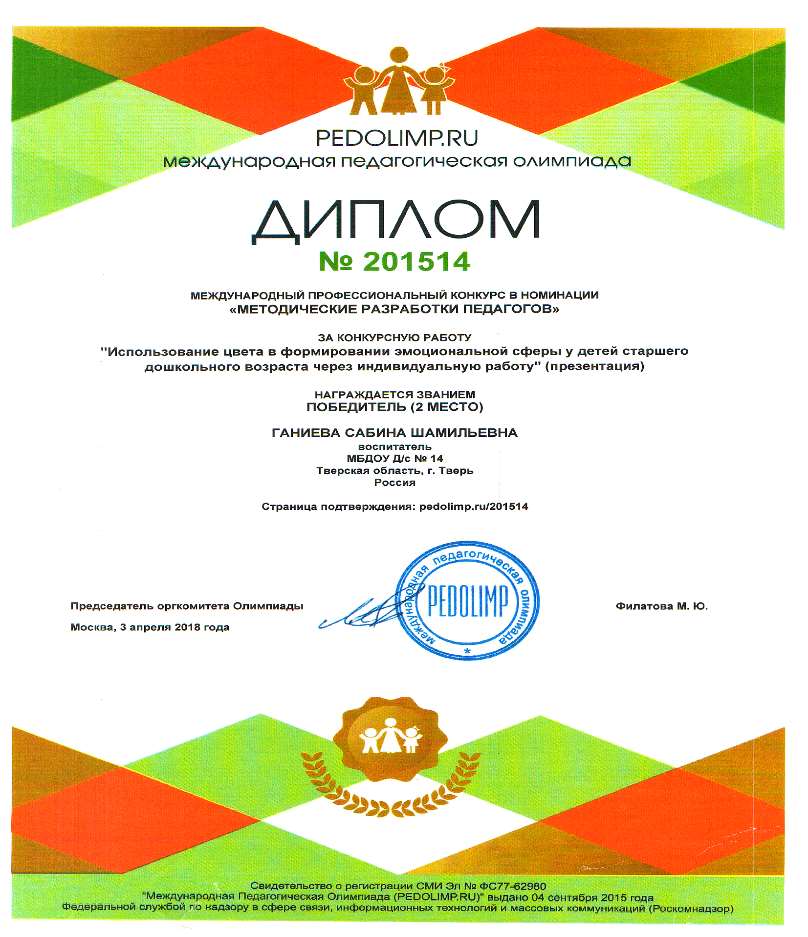 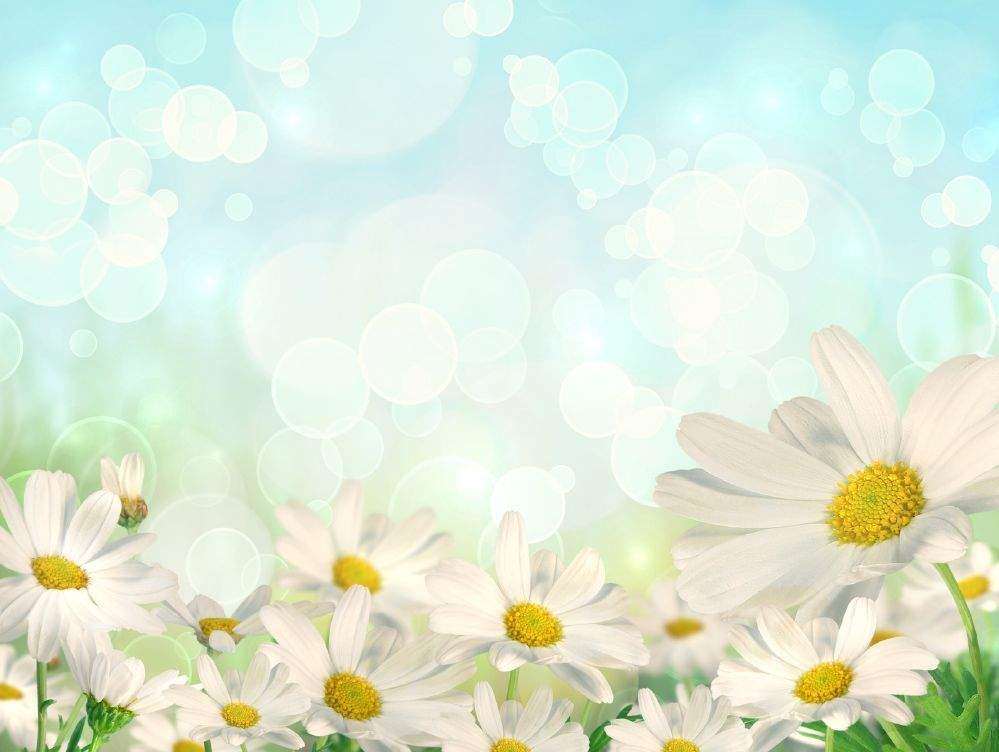 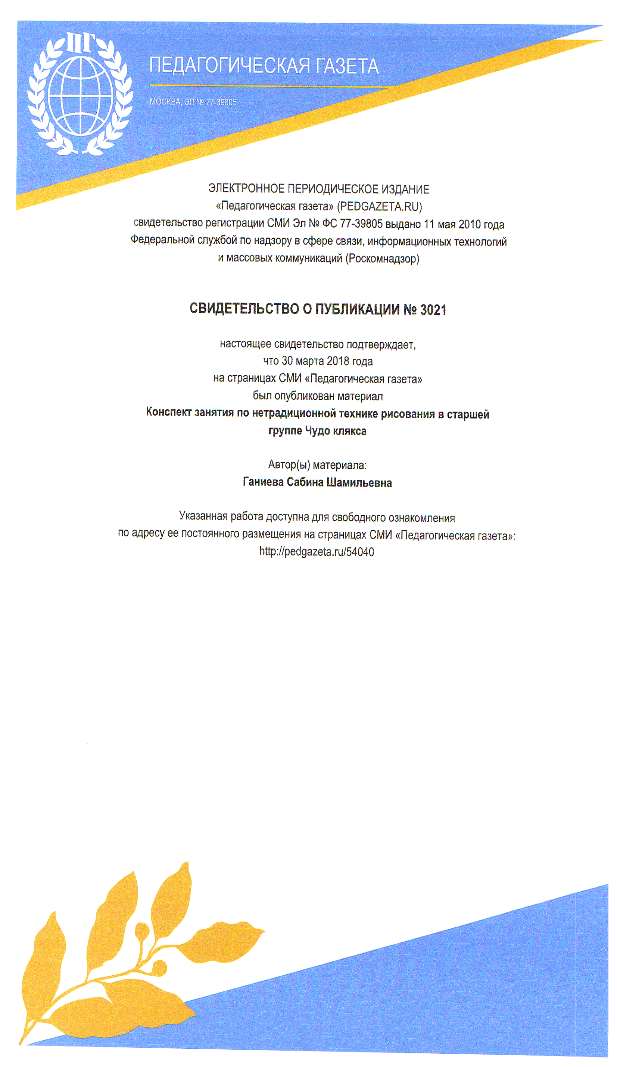 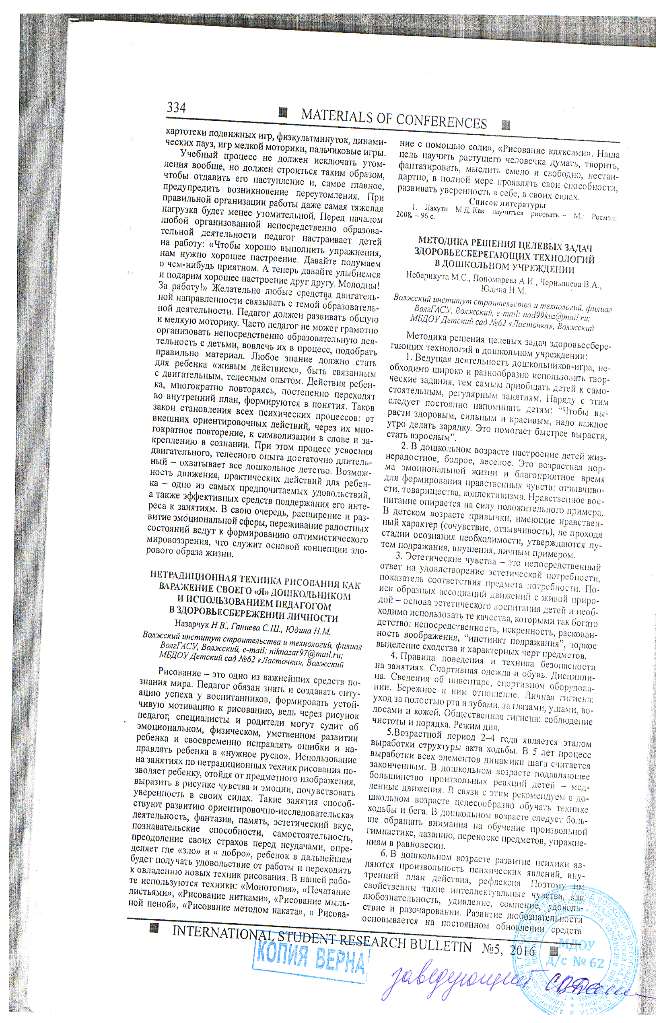 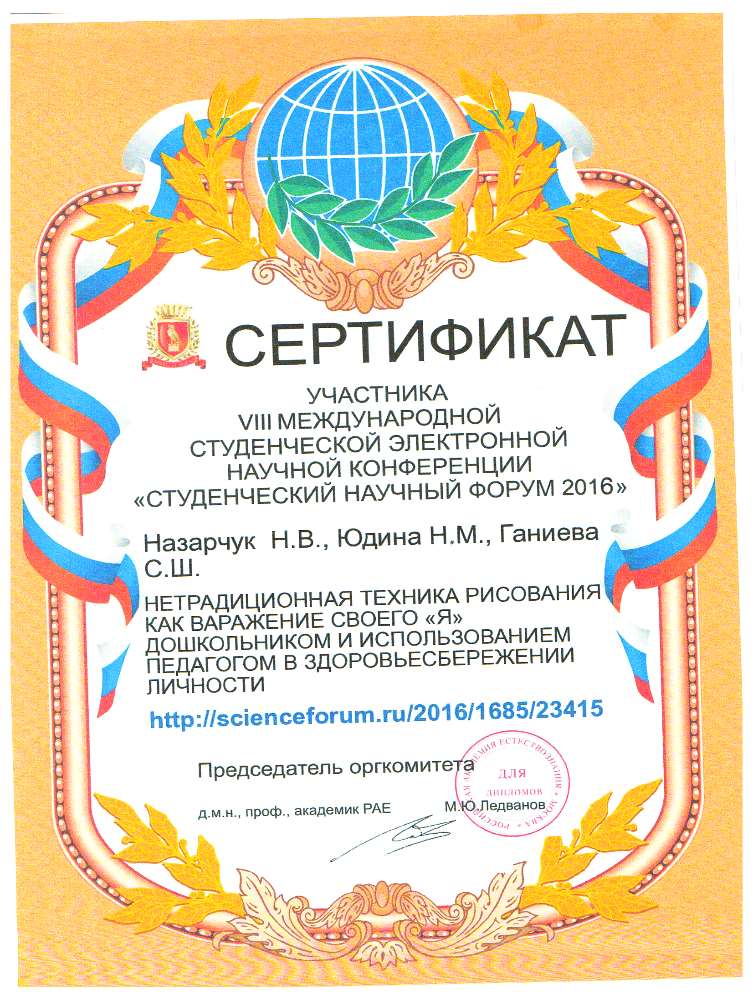 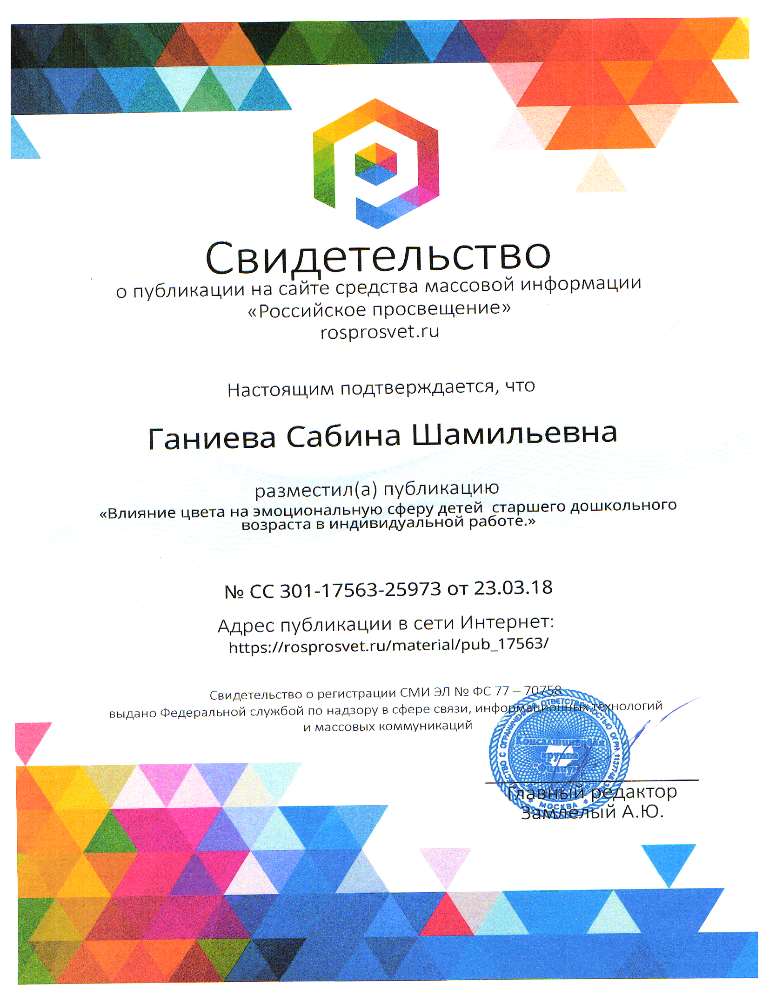 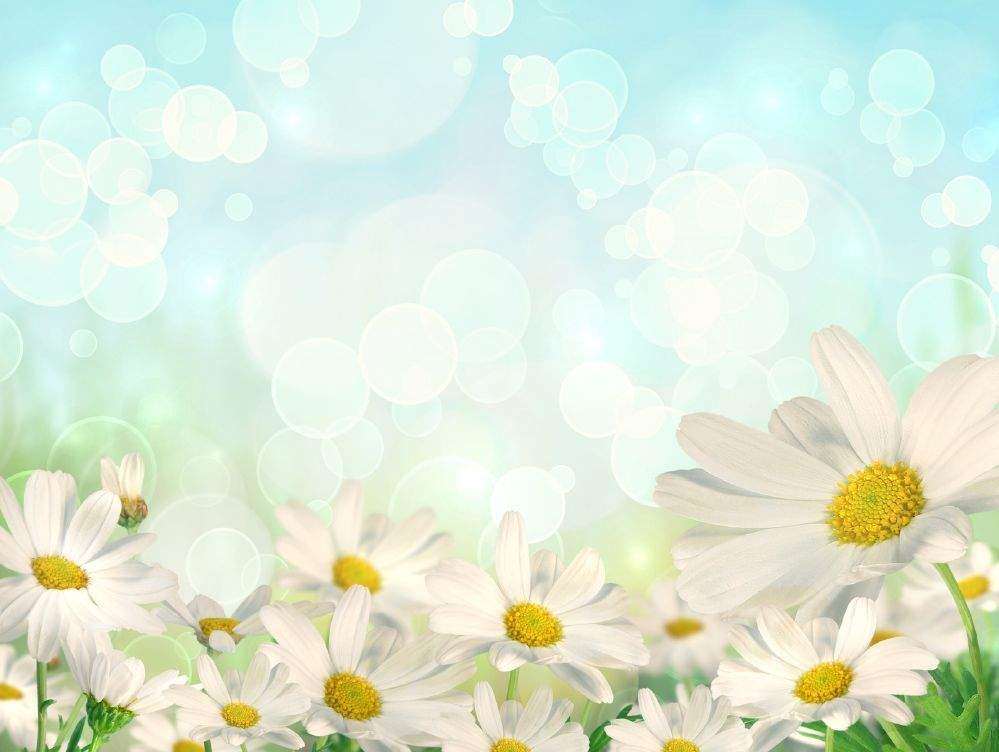 Карта участия педагога в конкурсах
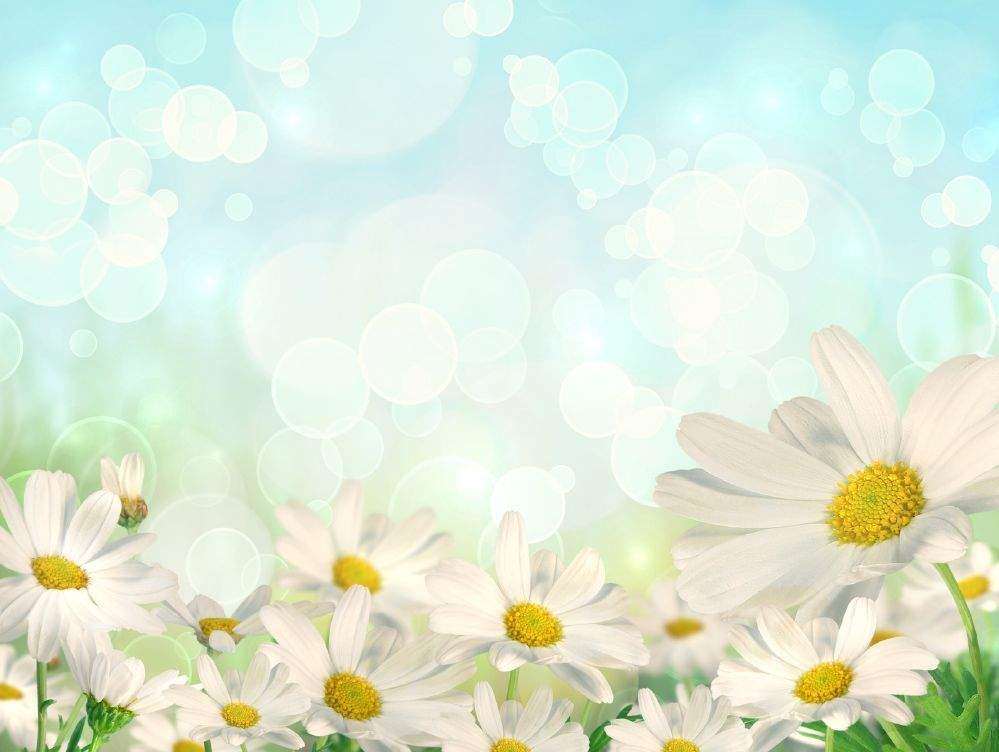 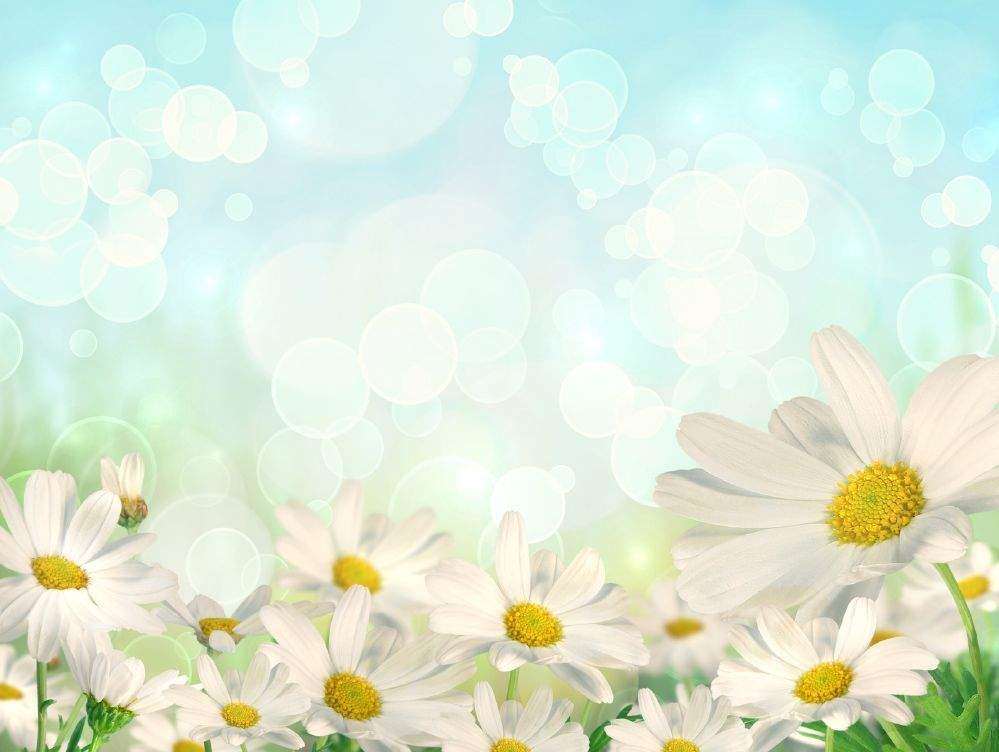 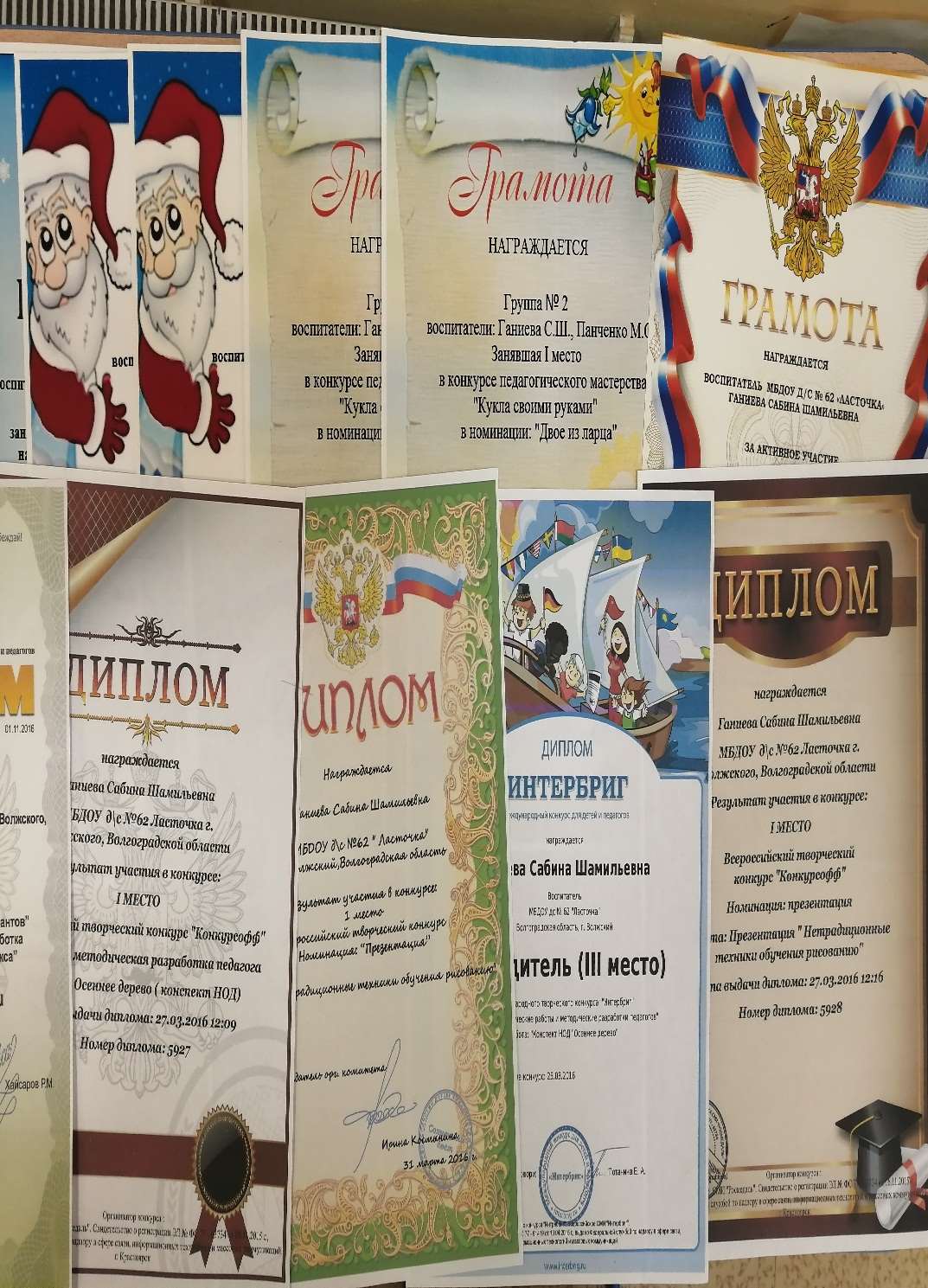 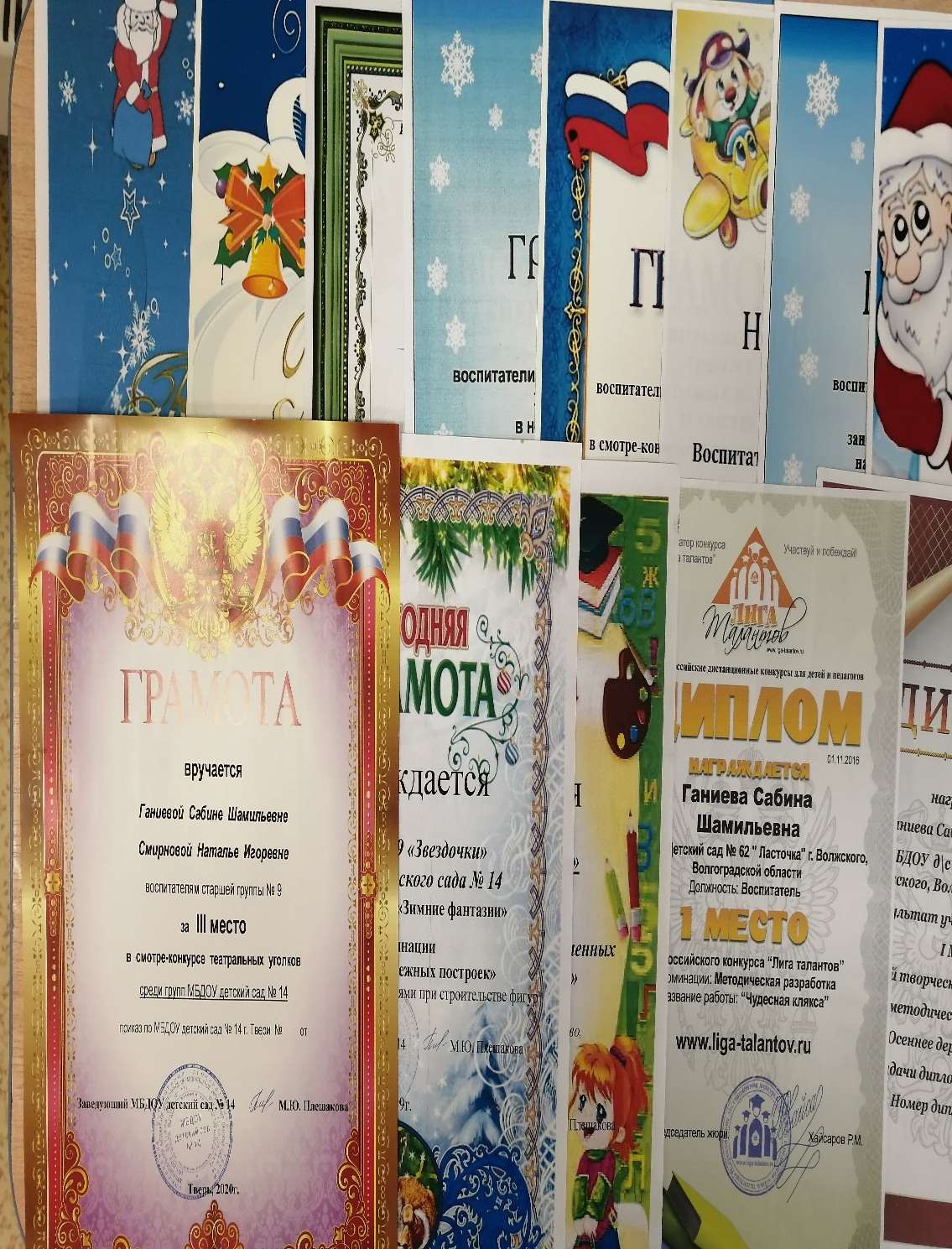 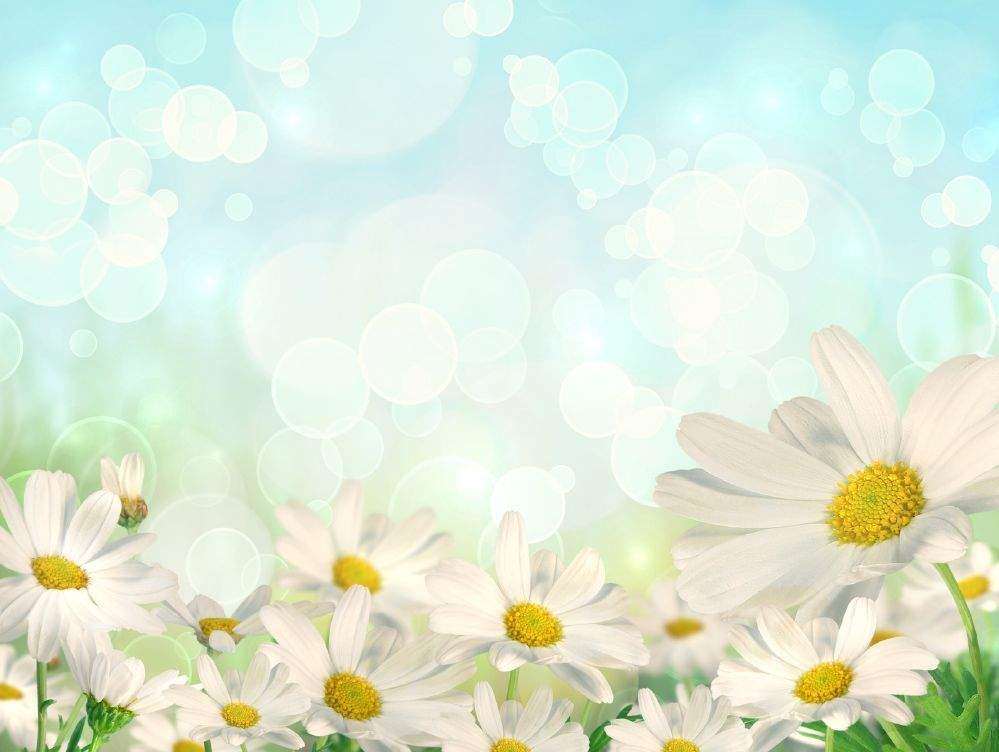 Карта участия воспитанников в конкурсах
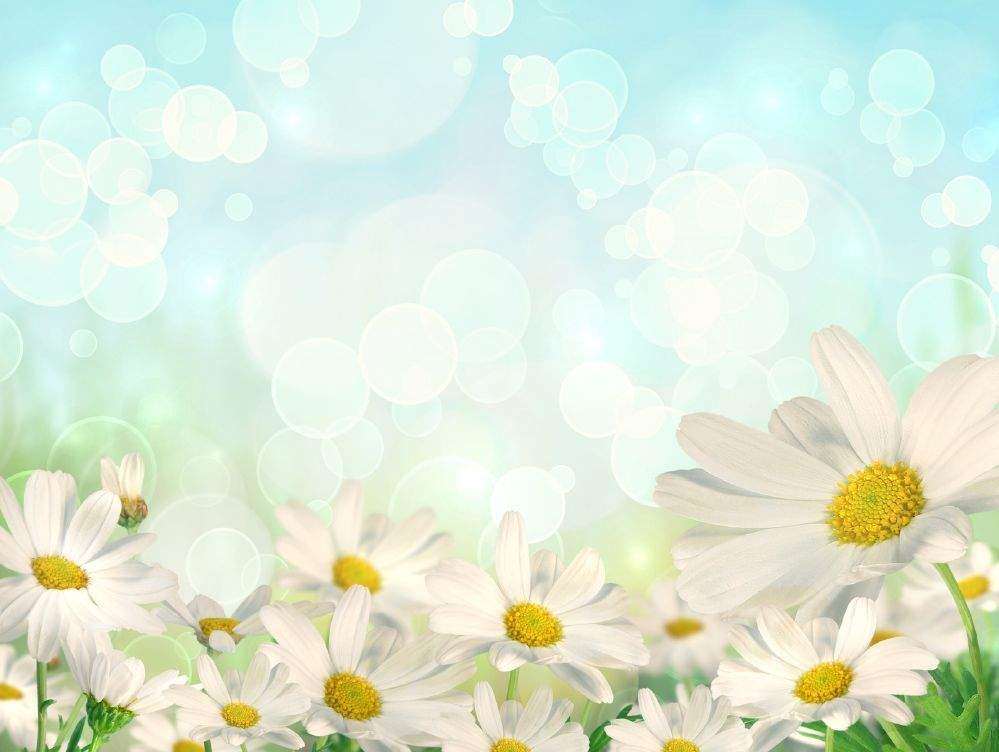 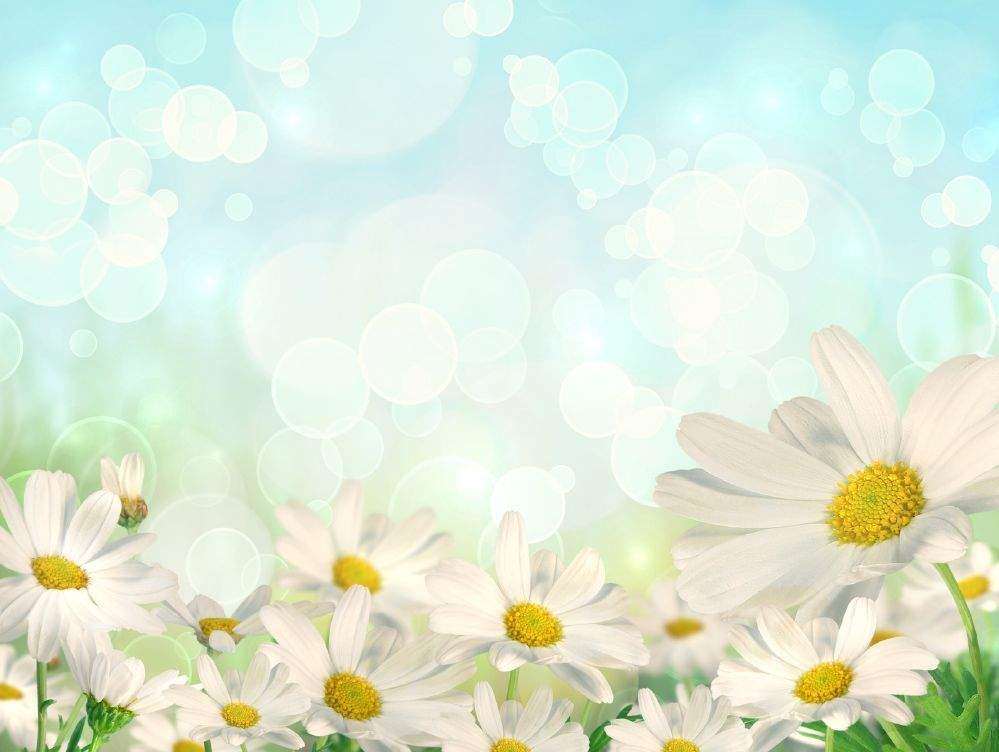 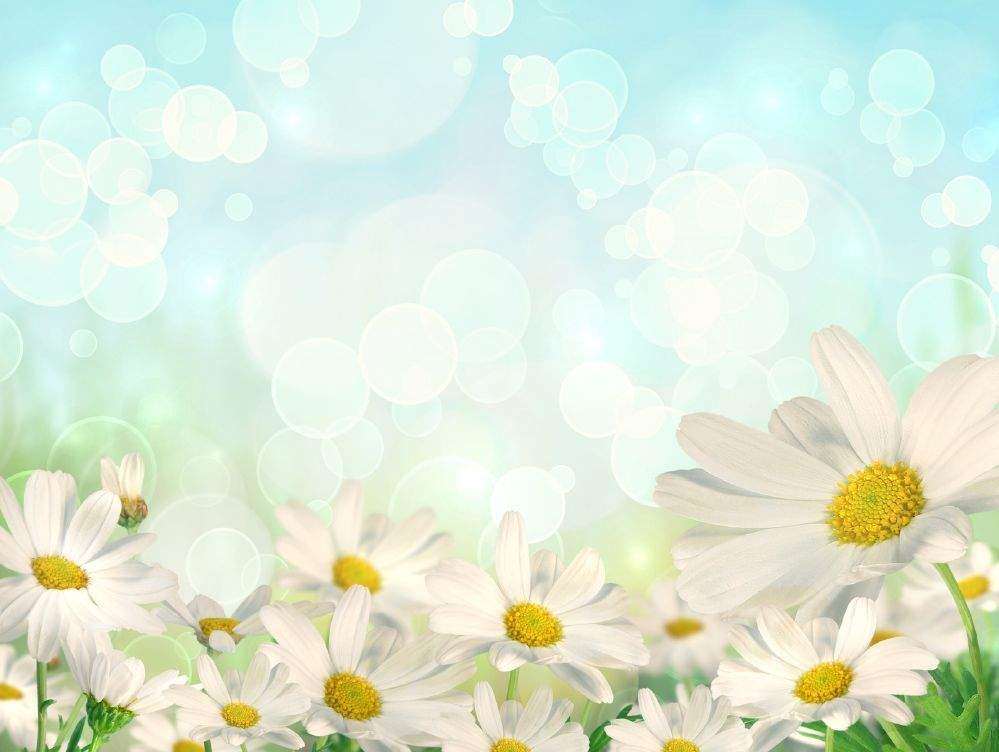 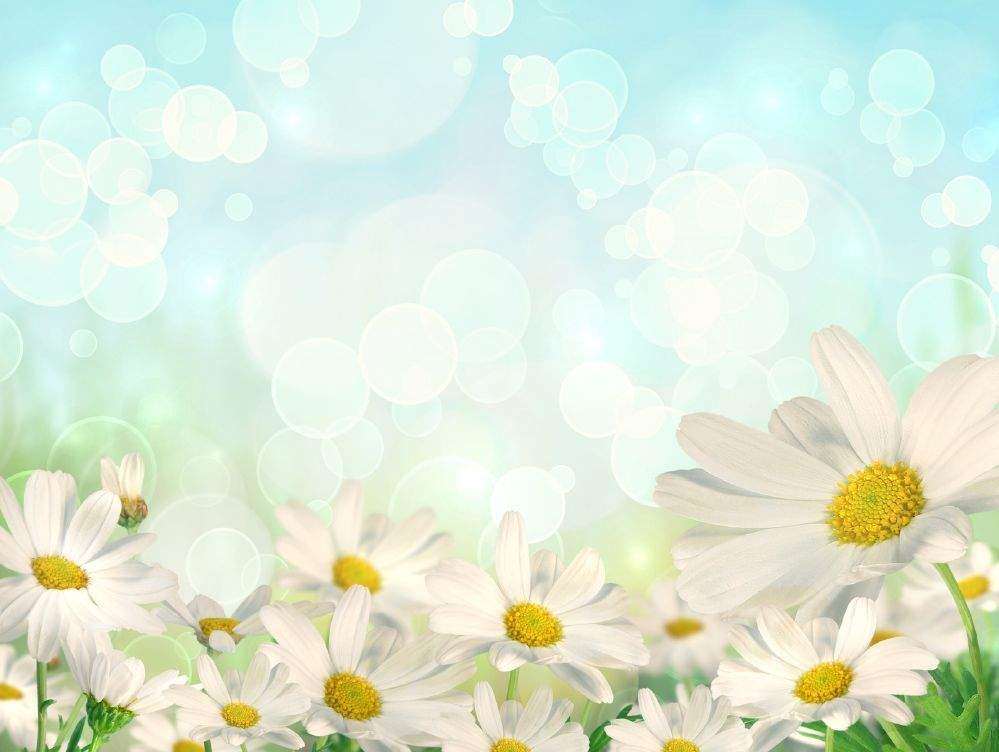 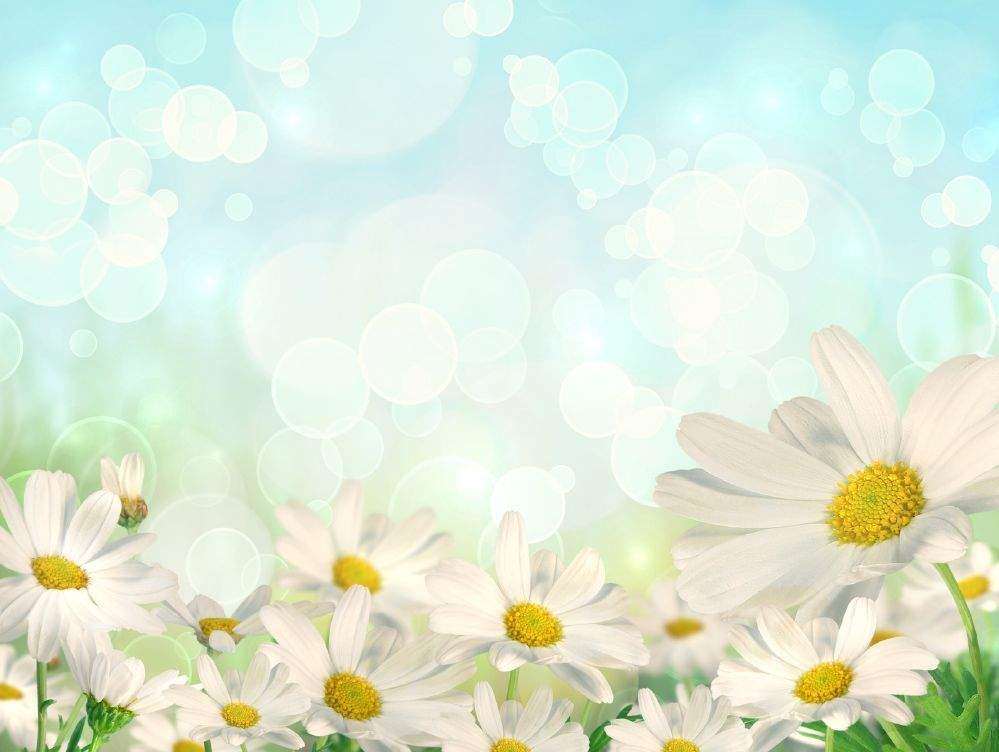 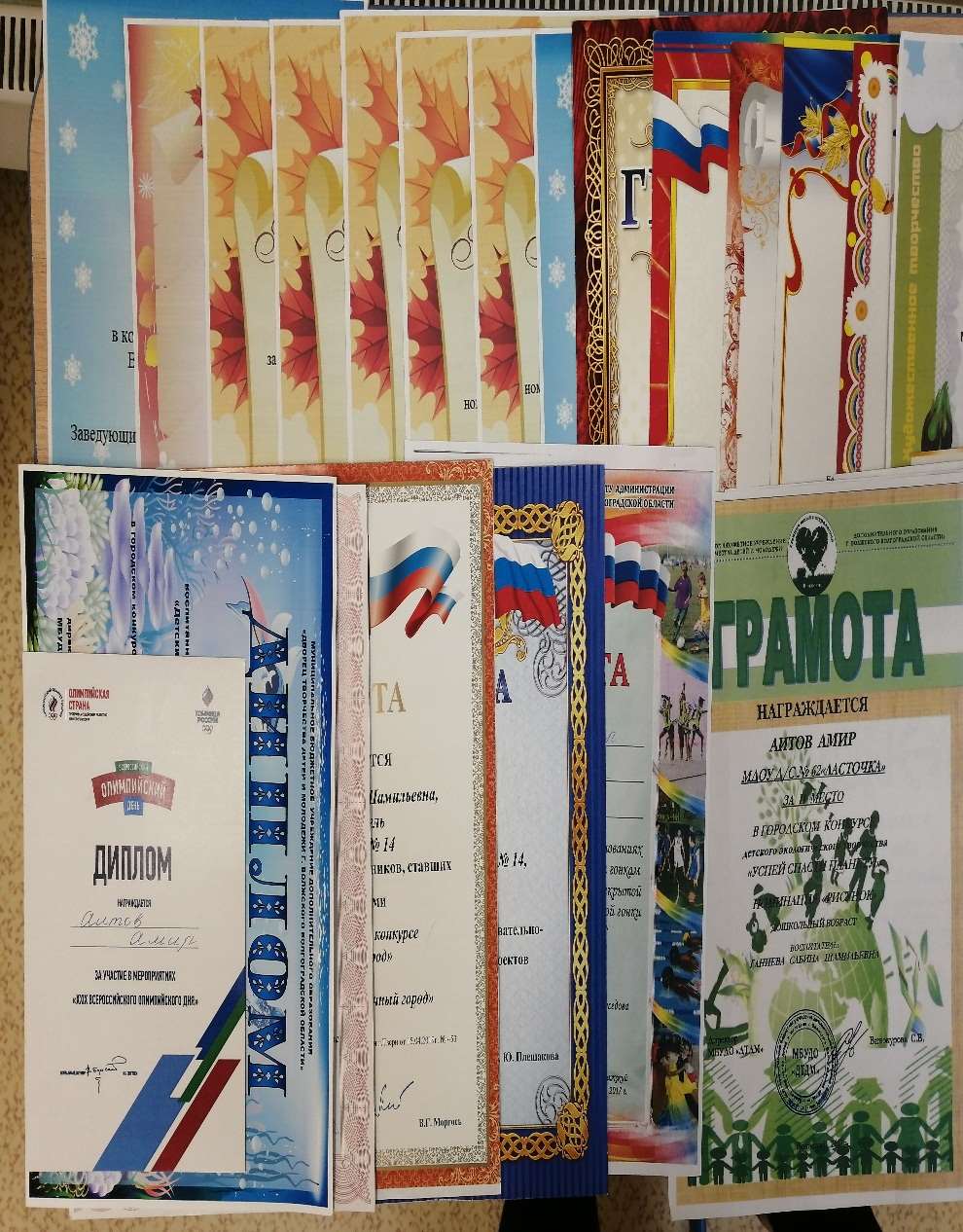 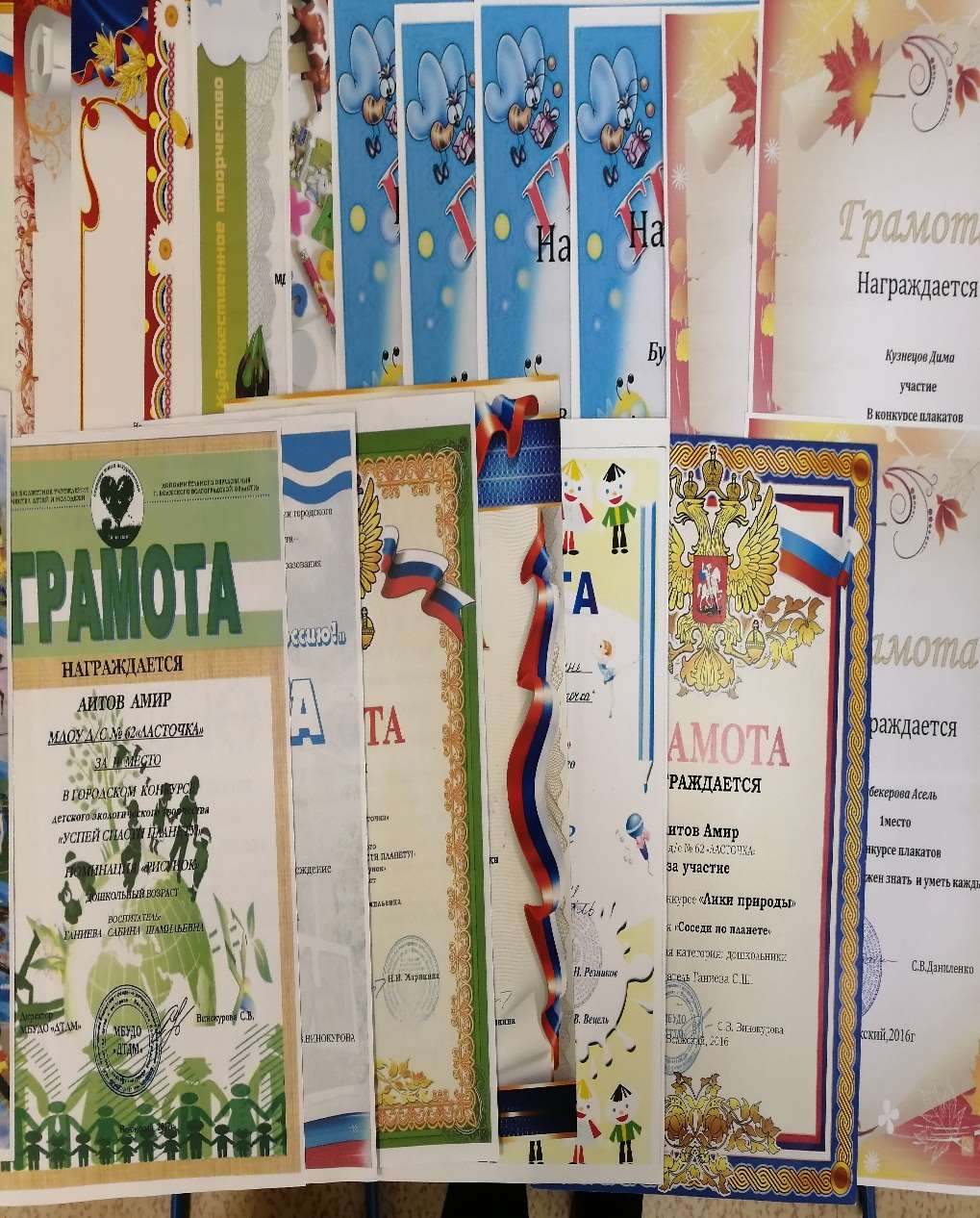 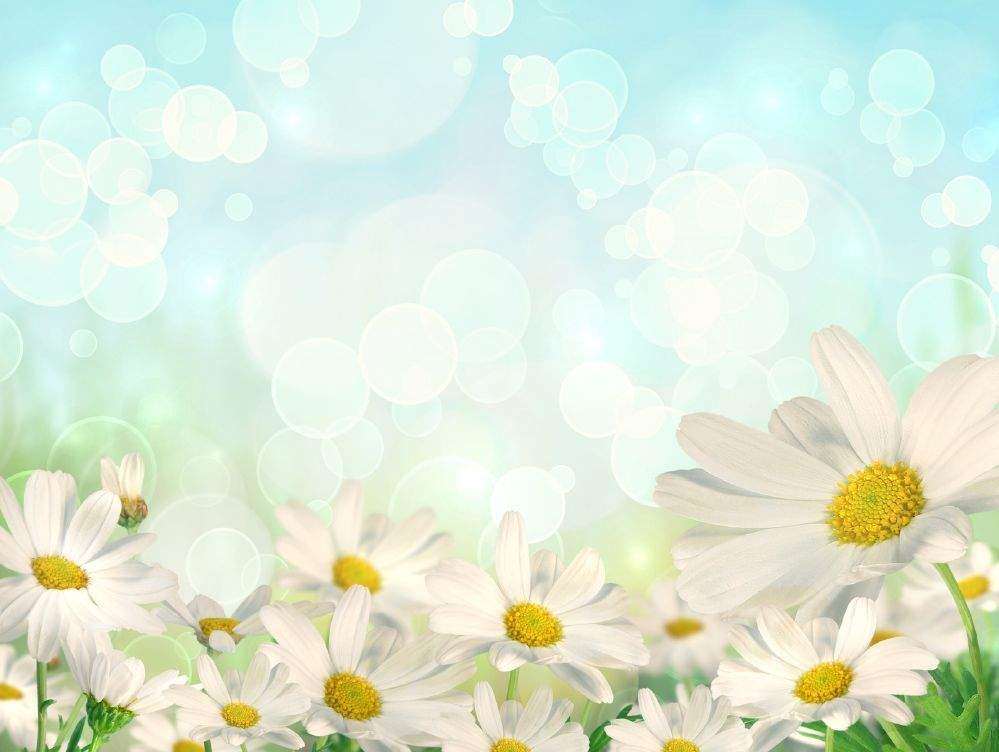 Самообразование
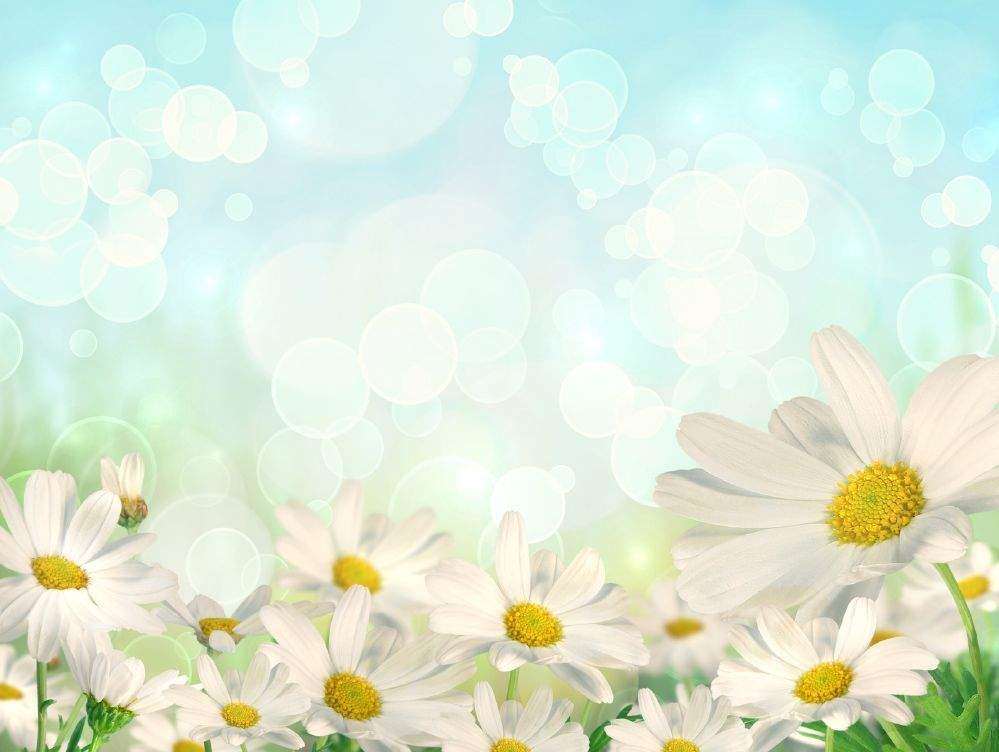 Методическая копилка
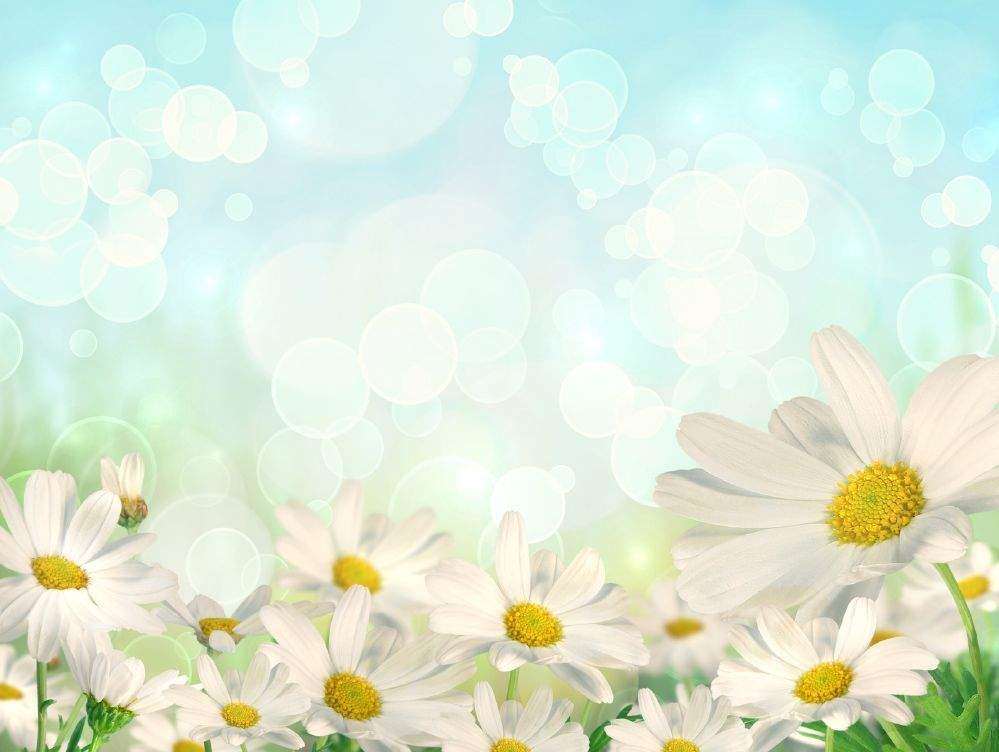 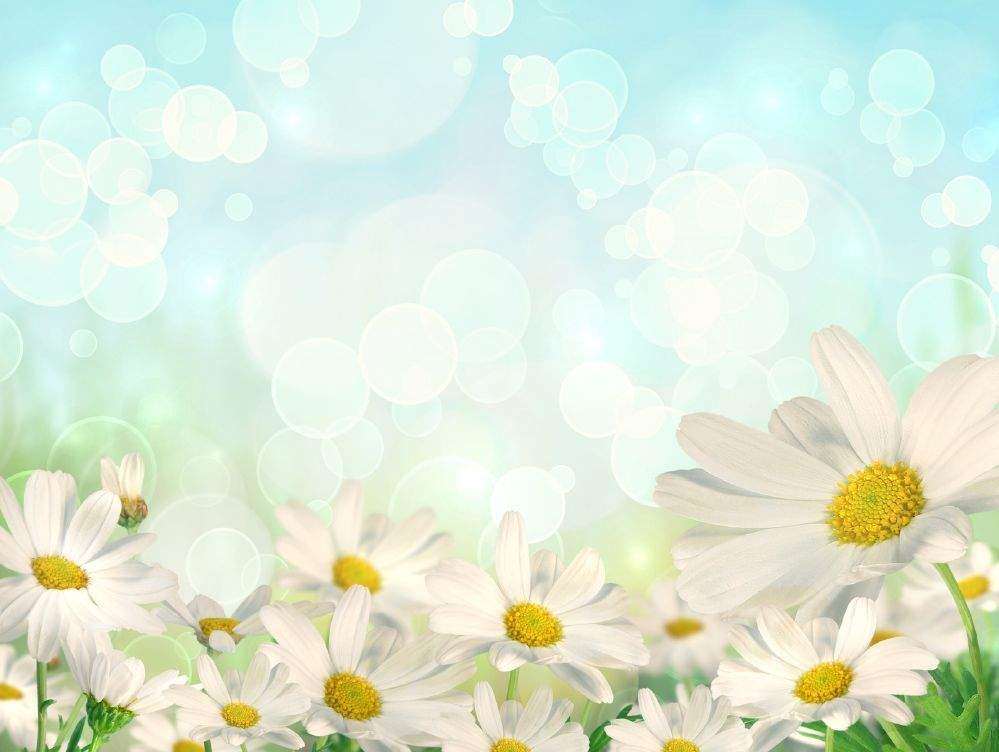 Формы работы с родителями
Презентации
Круглые столы
Совместные праздники и досуги
Интернет-переписка
Показ открытых мероприятий
Консультации
Наглядная информация
Родительские собрания
Беседы
Родительские собрания
Дни открытых дверей
МАСТЕР-КЛАССЫ
СМС сообщения
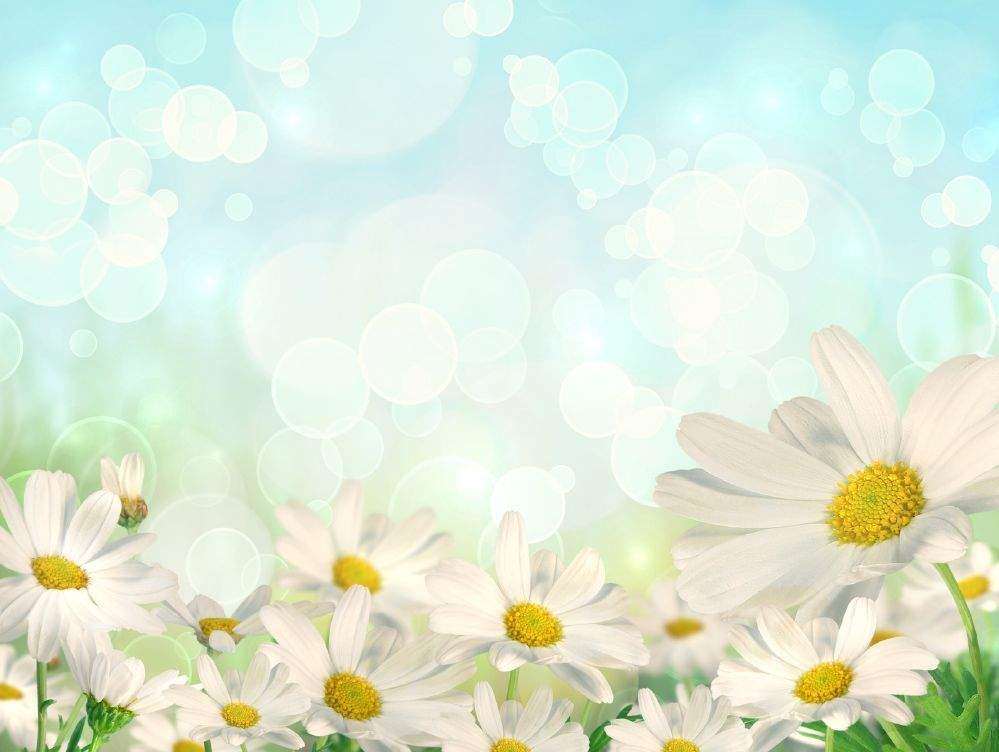 Участие в инновационной деятельности:-  Применение ИКТ в образовательном процессе - Зарегистрирована личная веб-страница на сайте Maaam.ru 
- Участие в творческих педагогических конкурсах, семинарах. - Разработка и реализация педагогических проектов и программ.- Обмен опытом.- Участие в разработке основной общеобразовательной программы дошкольного образования ДОУ в соответствии с ФГОС.- Работа в творческих и инициативных группах. - Самообразование.- Внедрение нетрадиционных технологий в работу (с детьми, педагогами, родителями).
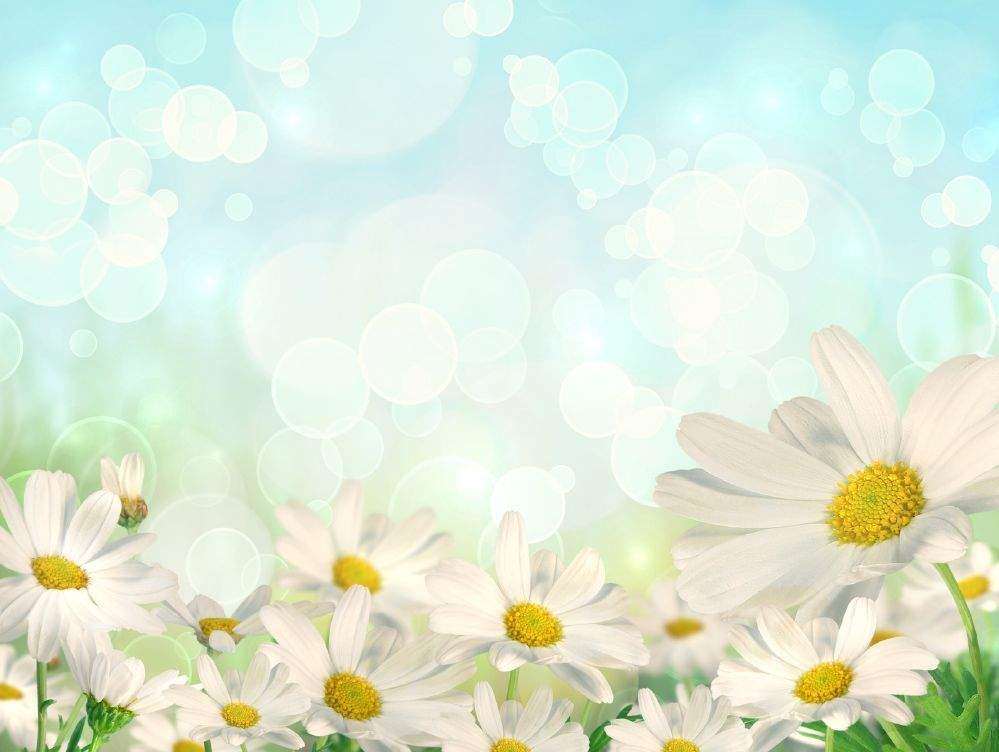 Использование ИКТ в образовательном процессе:Оформление материалов по различным направлениям деятельности, с использованием программ Microsoft Office, Word, в том числе при разработки планов и конспектов НОД, различного вида мероприятий, консультаций для родителей.-Создание презентаций в программе Power Point для повышения эффективности образовательной деятельности с детьми и педагогической компетенции у родителей в процессе проведения родительских собраний, праздничных мероприятий.-Использование презентаций и детских анимационных фильмов с целью информационного и научно-педагогического сопровождения образовательного процесса в группе, в подборе дополнительного познавательно – иллюстративного материала.-Оформление стендов, буклетов и визитной карточки группы.- Знакомство с периодикой, общения с коллегами, обмен опытом.-Размещение собственных методических разработок, публикаций, материалов в сети Интернет.
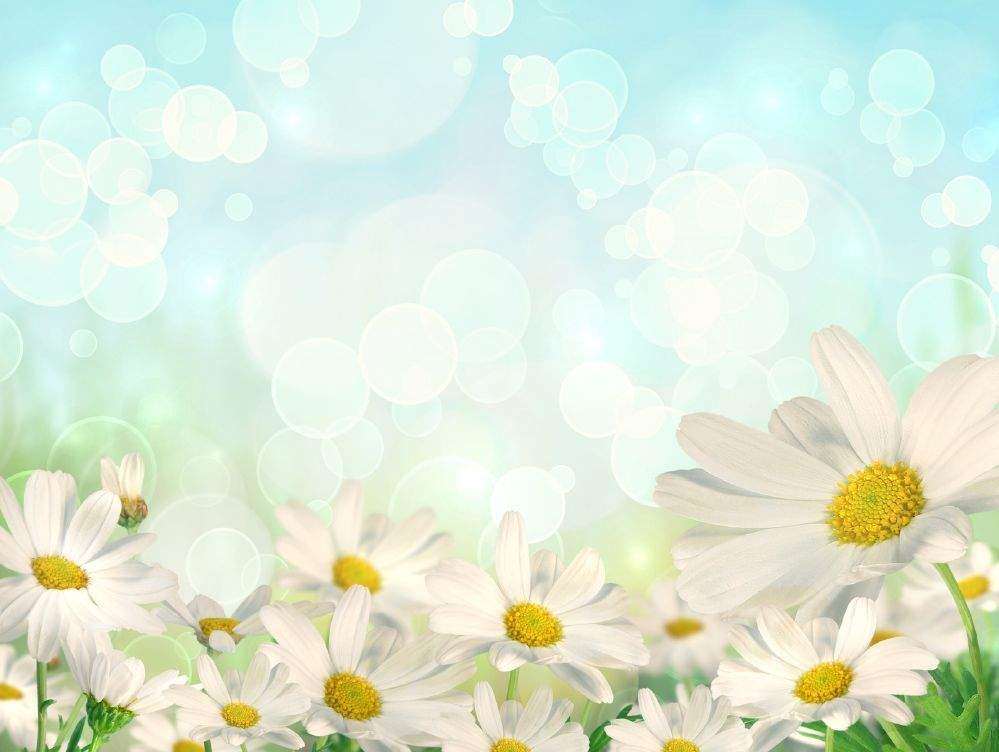 Список используемых Интернет – ресурсов
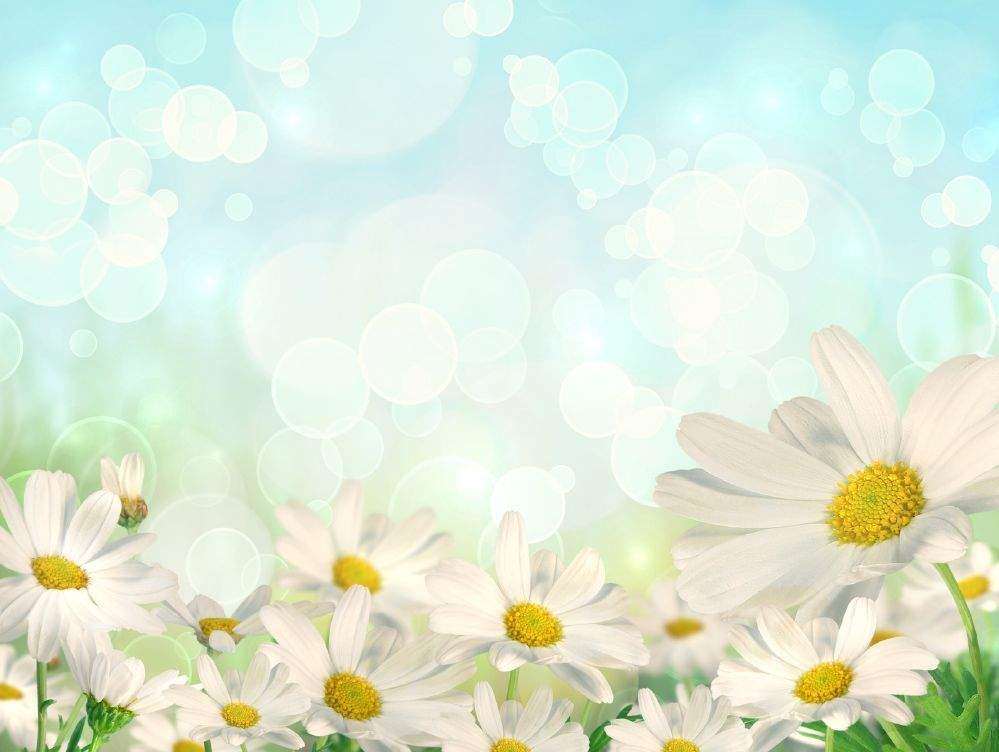 Спасибо за внимание!